II) L’inégal accès à l’eau
1) Des ressources inégales
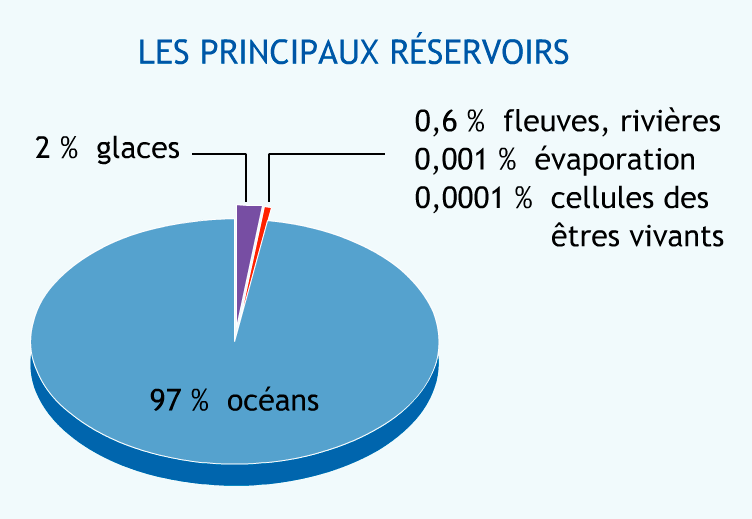 . L’eau est donc abondante
.Elle est renouvelable
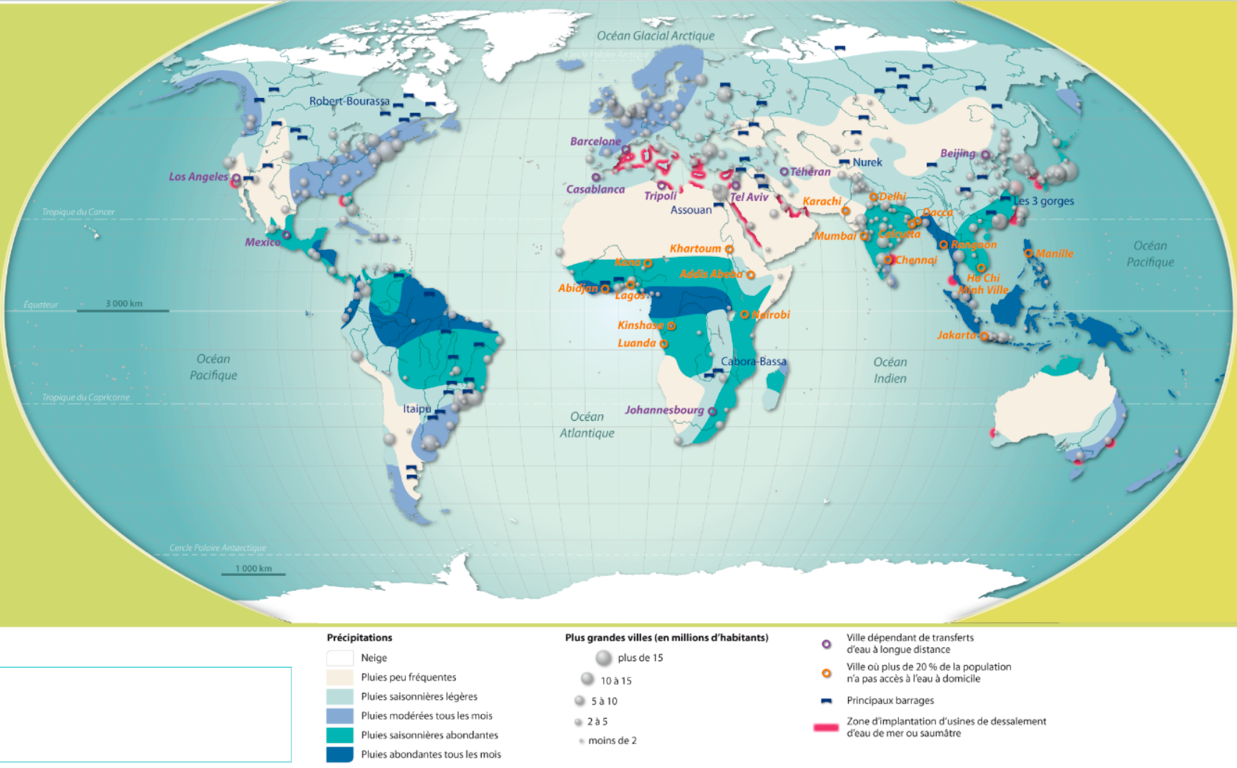 Climats zonaux
Zones aux précipitations abondantes
Zones aux précipitations Faibles
Climats régionaux
à précipitations fortes
à précipitation faibles
 Foyers de peuplement (principaux)
@
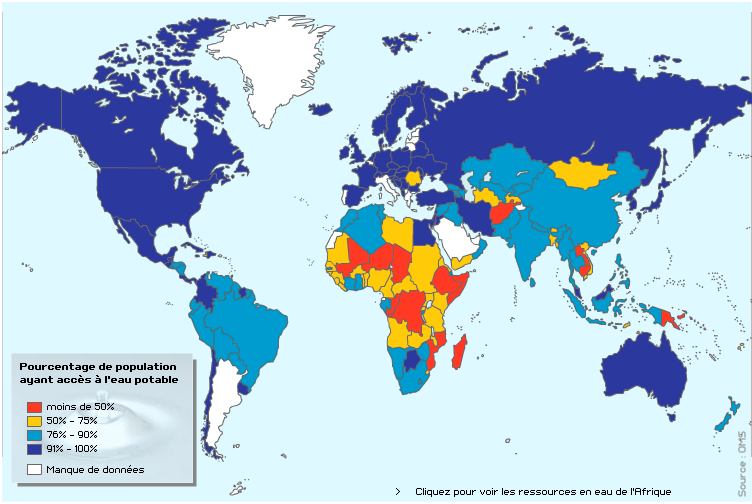 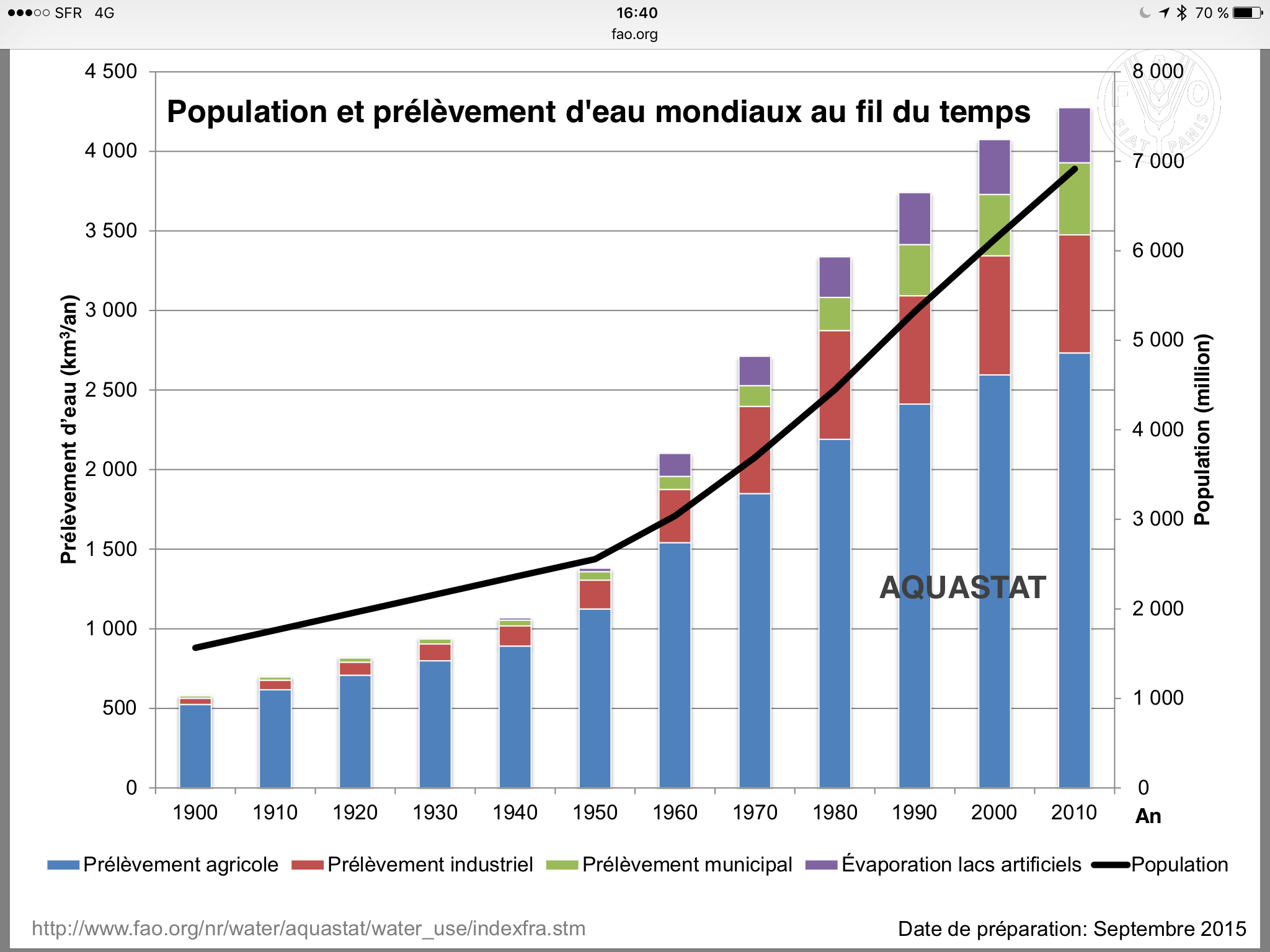 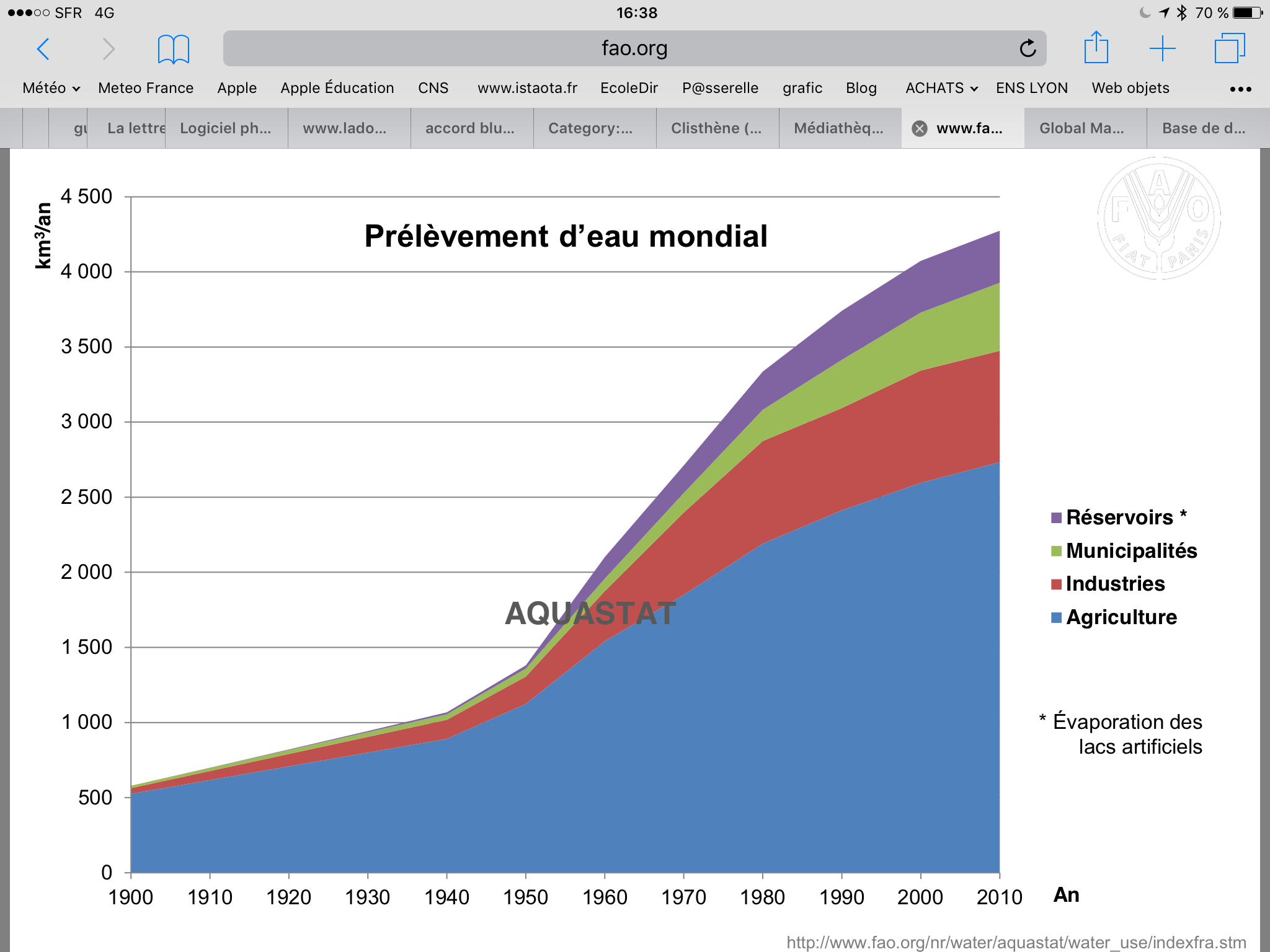 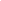 Principales aires de pompages souterrains
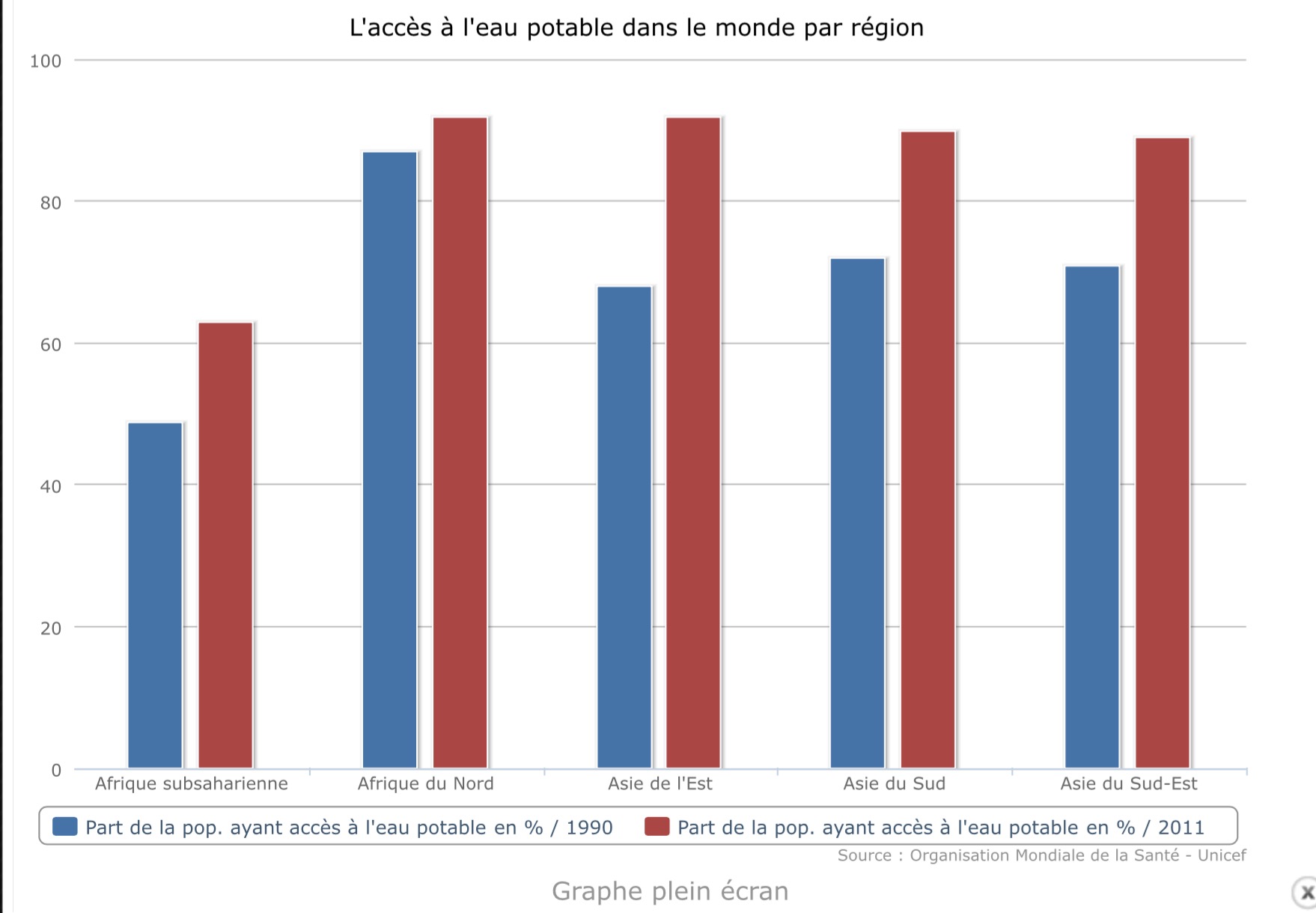 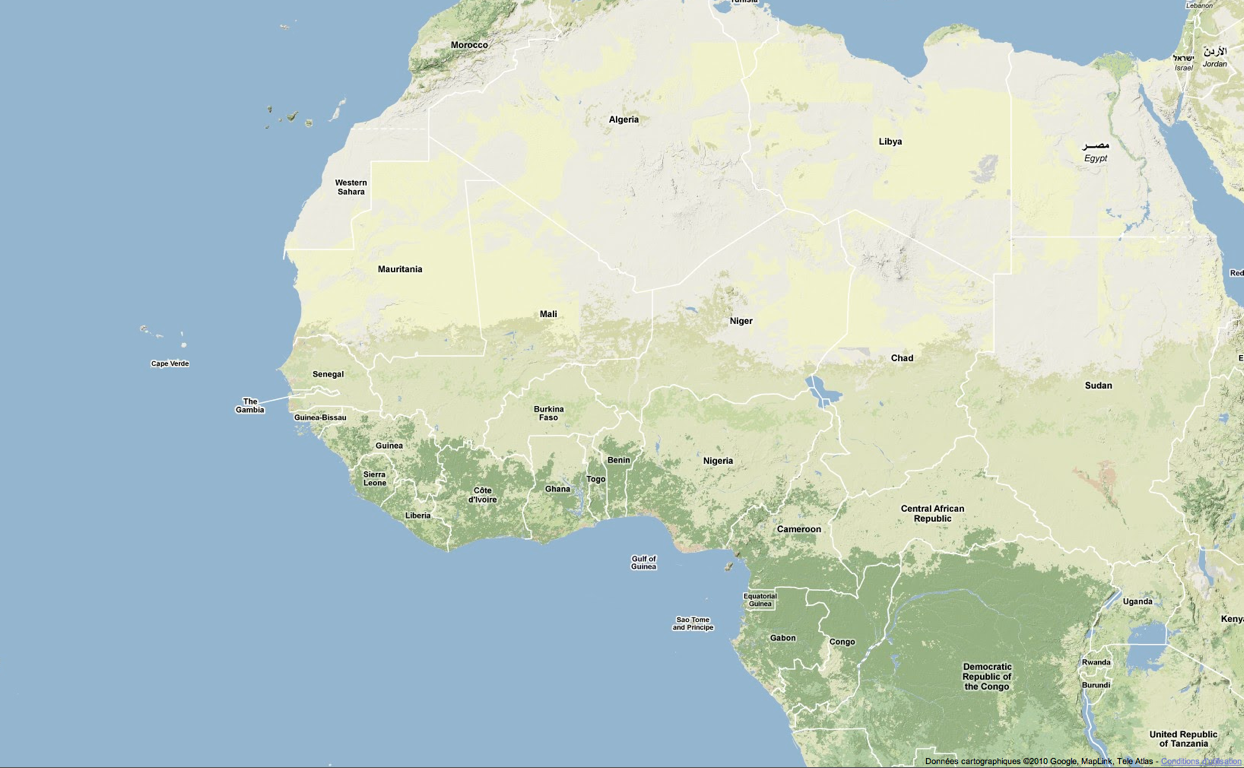 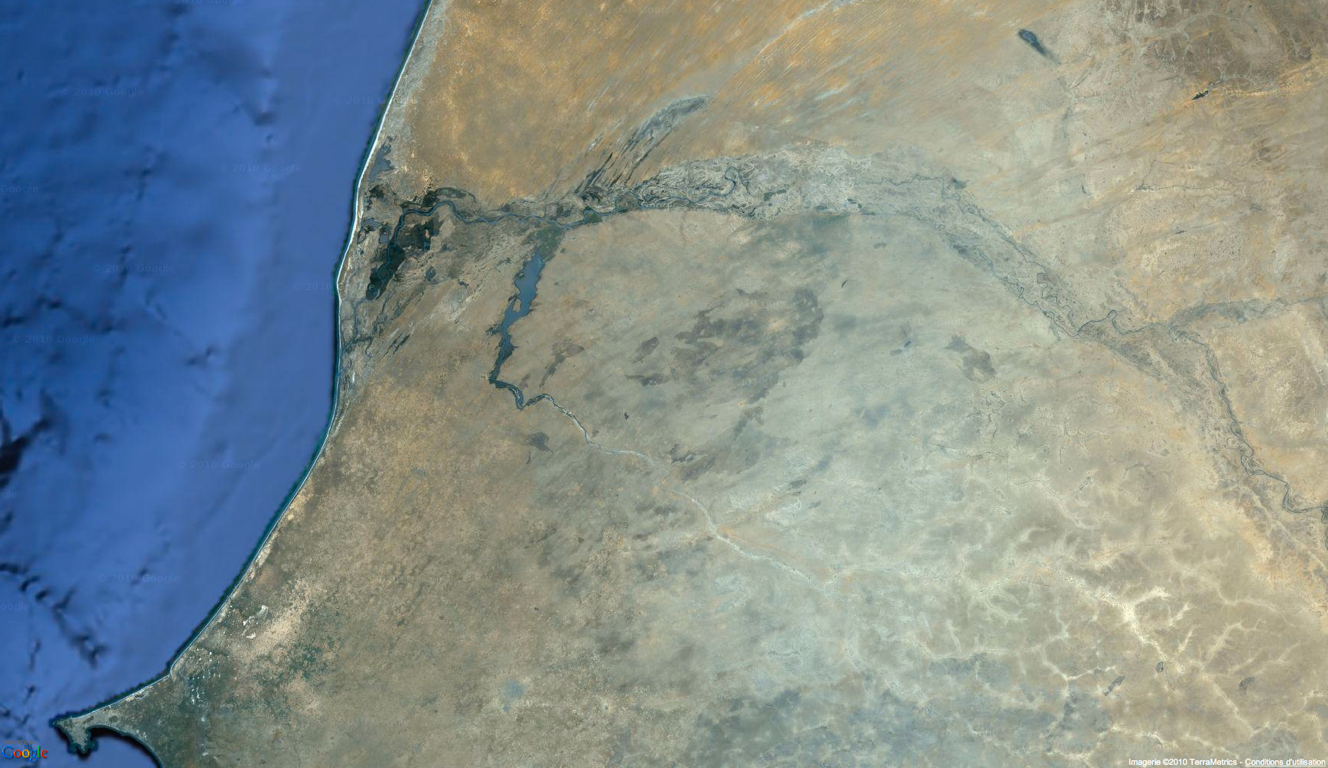 Cours du fleuve Sénégal
Lac de Guiers
Saint Louis du Sénégal
Bassin-versant du fleuve Sénégal
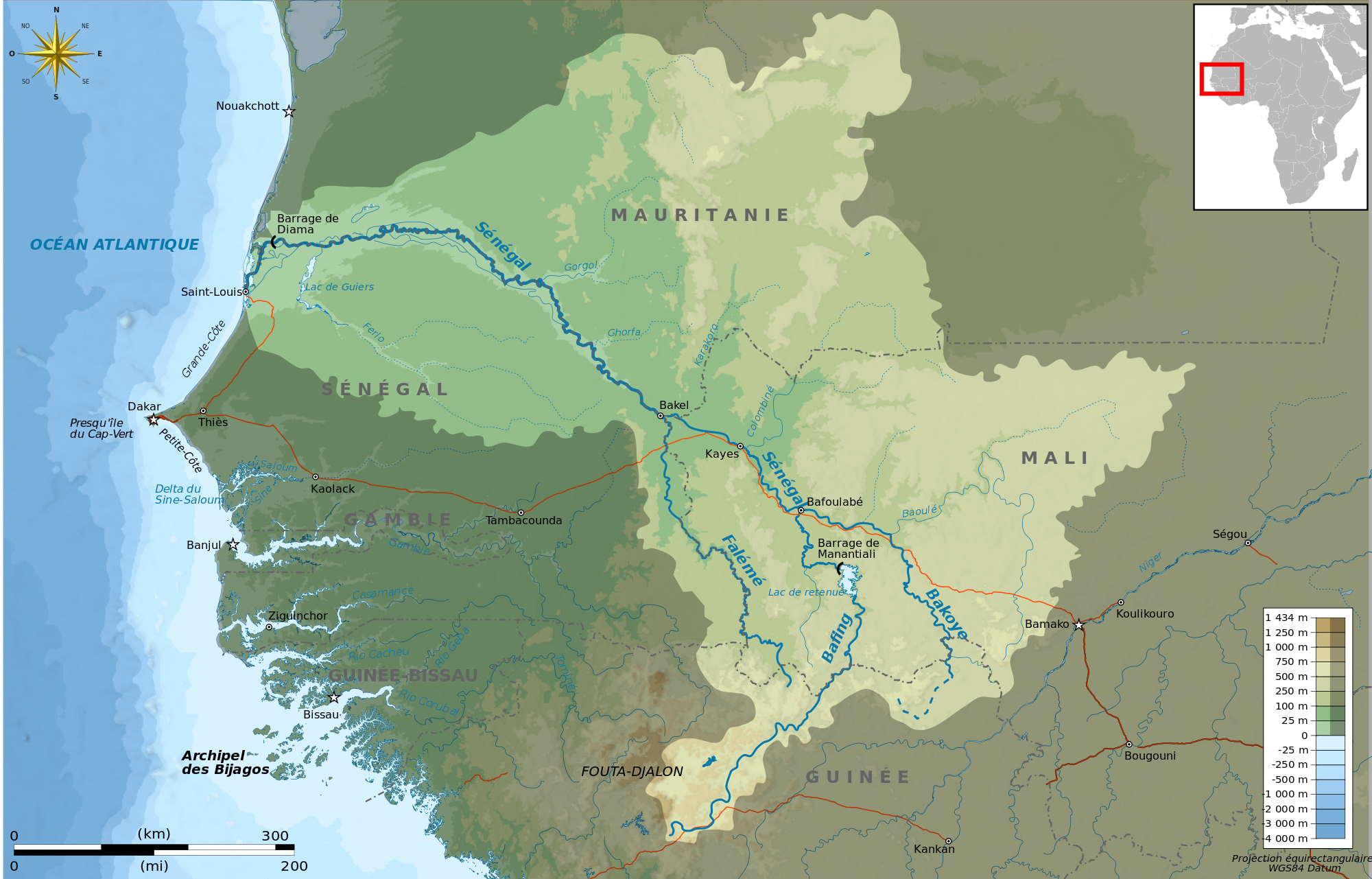 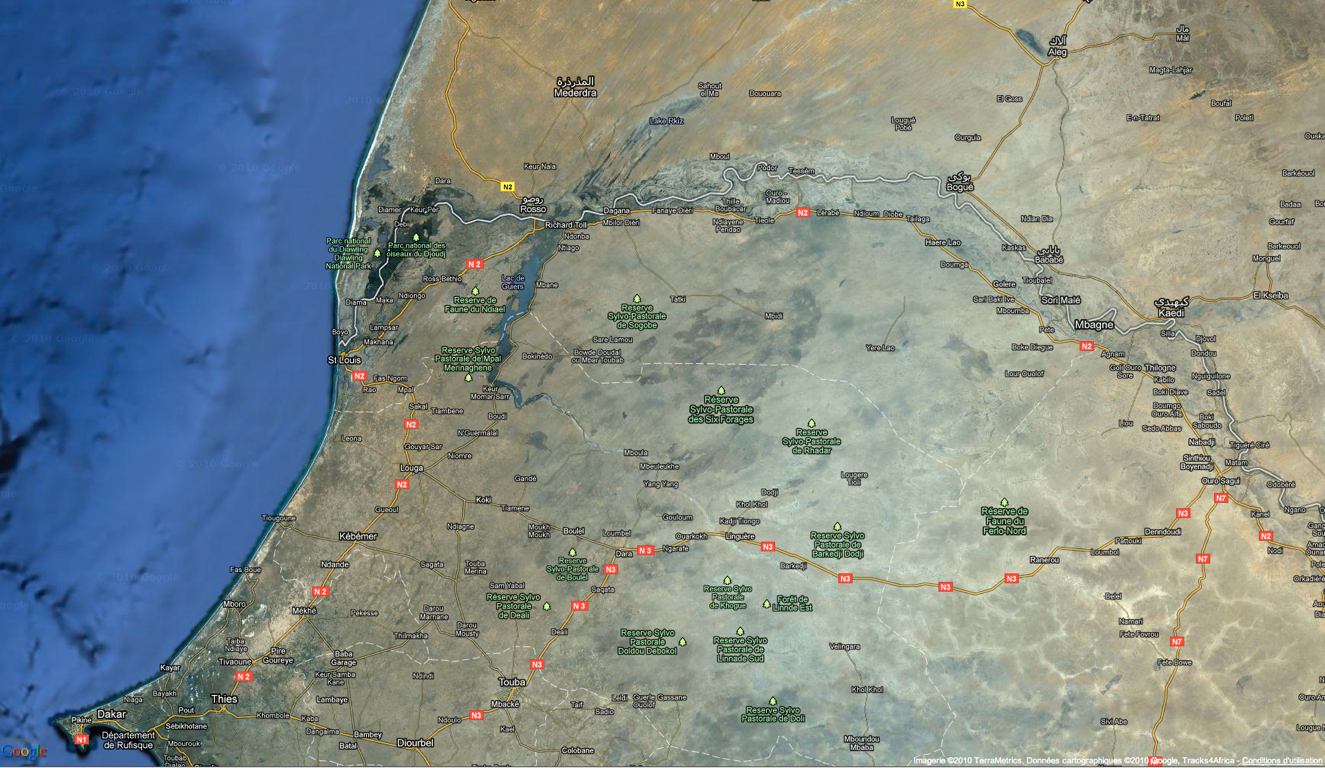 Mauritanie
Sénégal
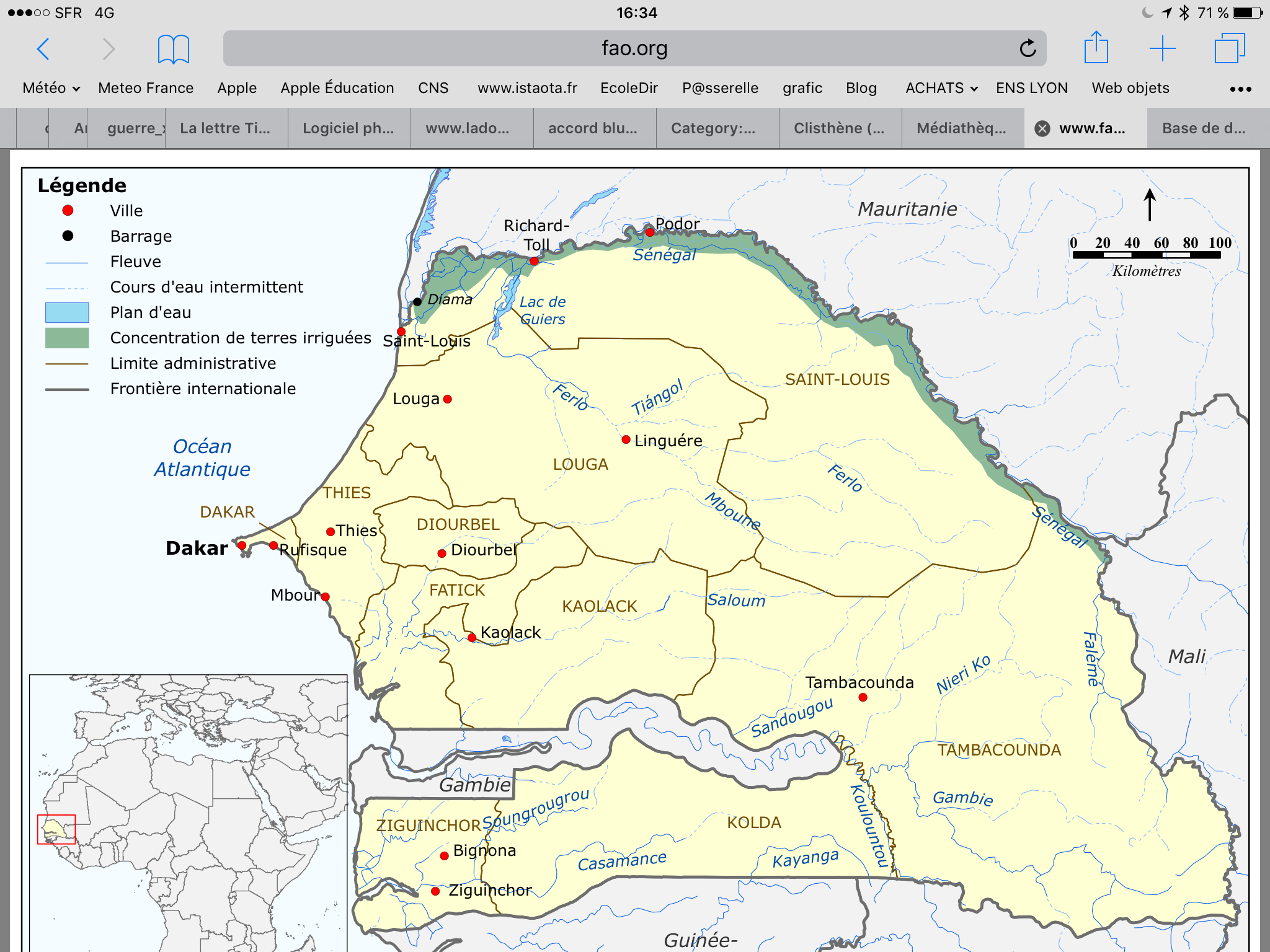 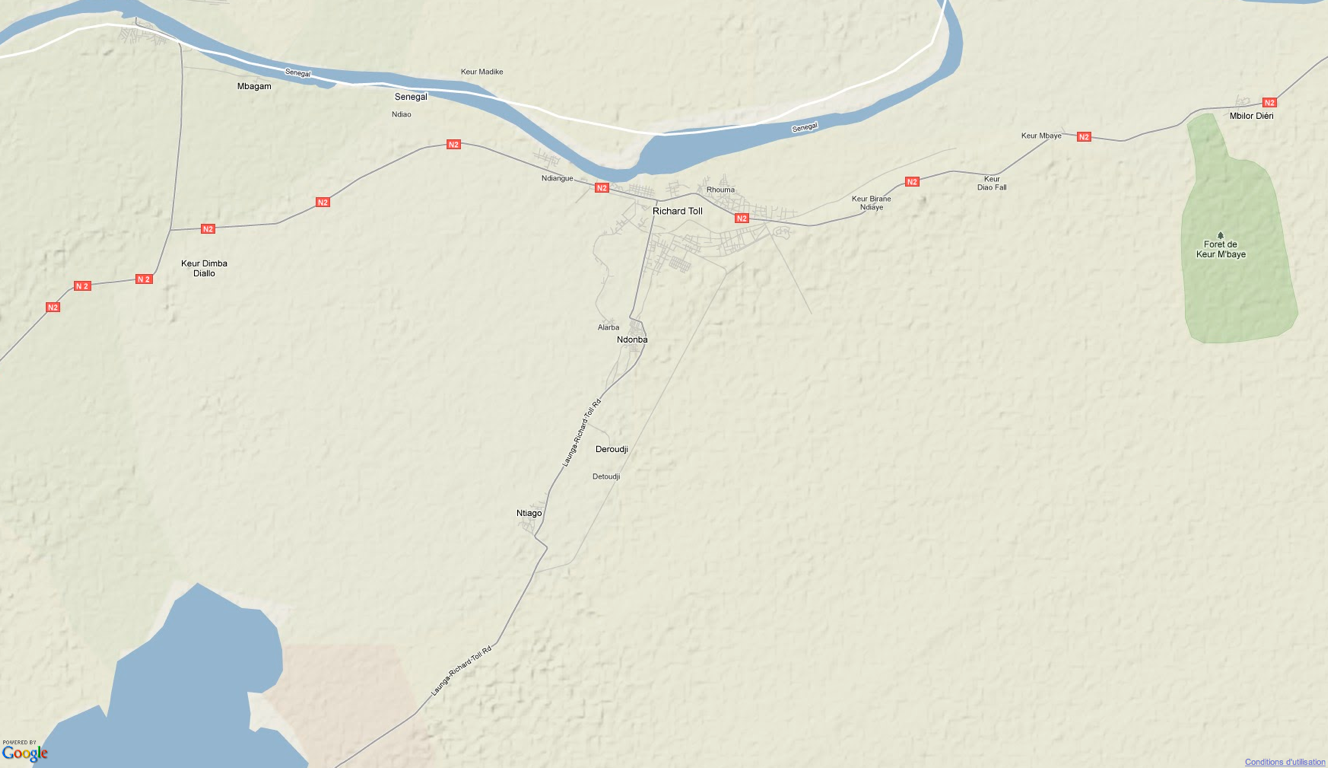 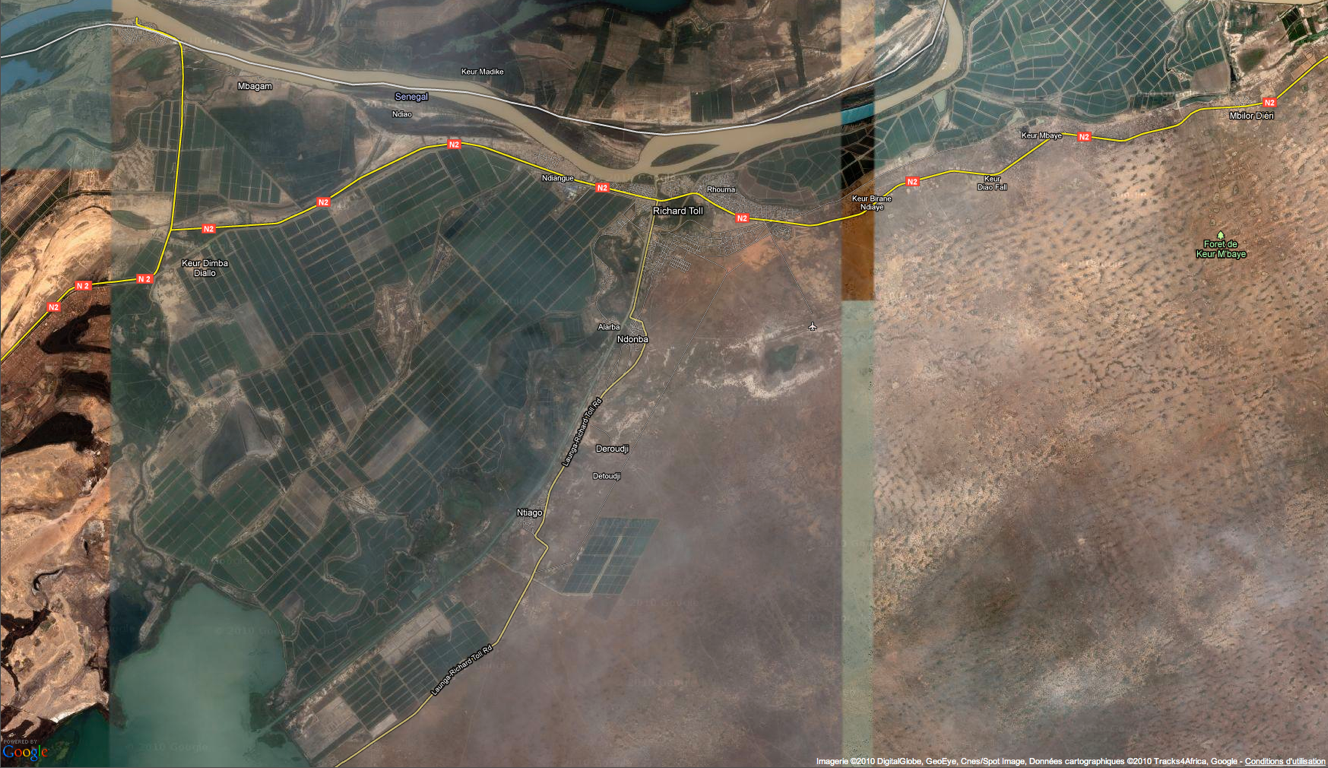 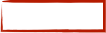 Usine sucrière
Espace agro-pastoral:
Cultures pluviales et élevage nomade
Canal Taouey
Périmètres irrigués
Lac de Guiers
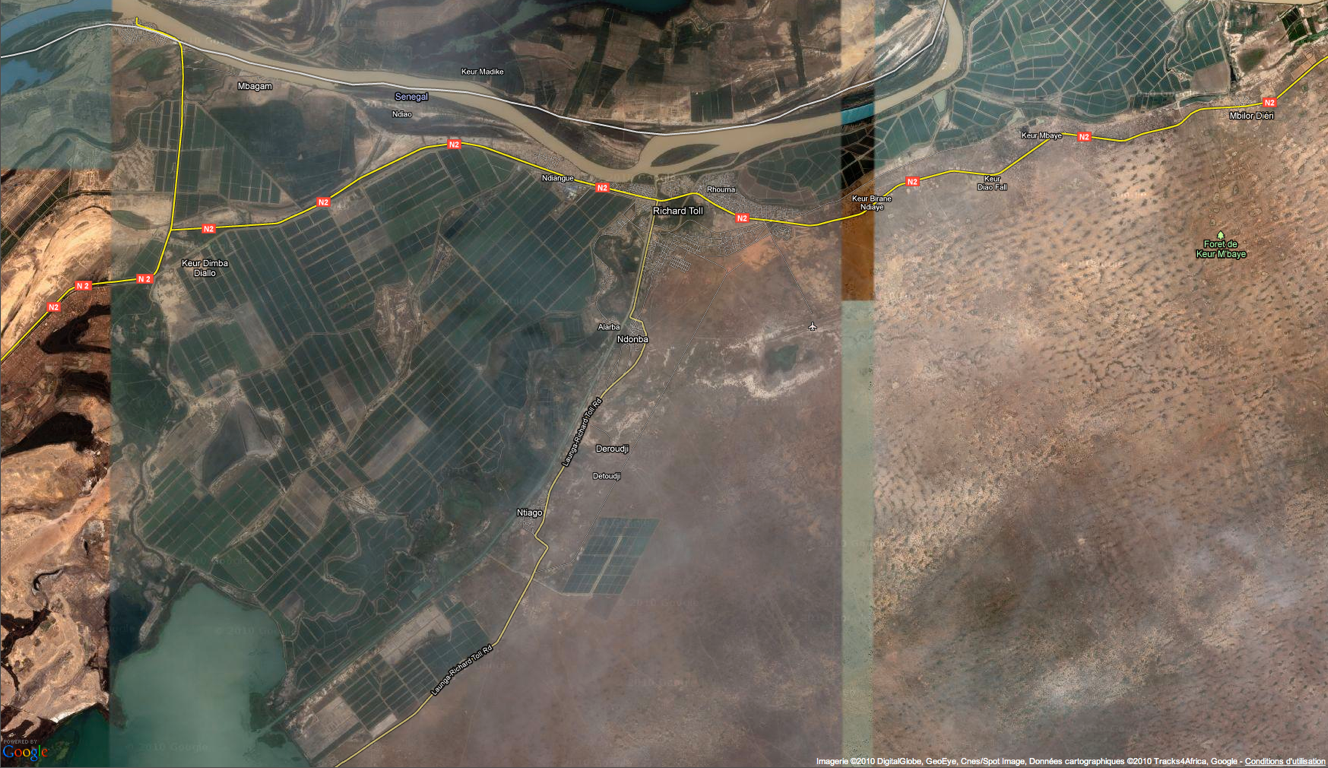 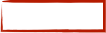 Usine sucrière
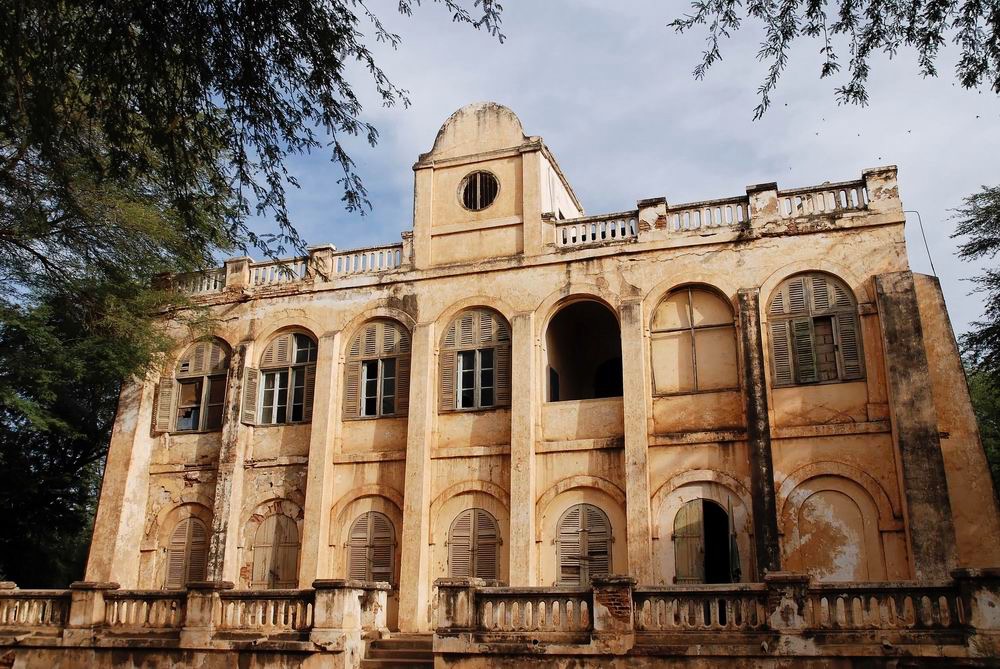 Espace agro-pastoral:
Cultures pluviales et élevage nomade
Canal Taouey
Périmètres irrigués
Lac de Guiers
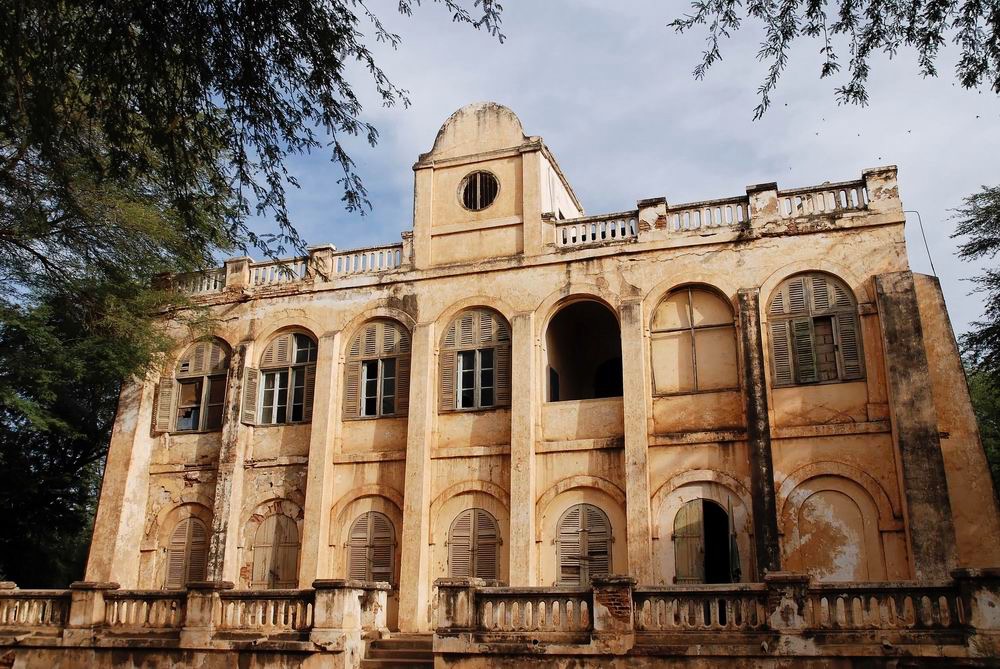 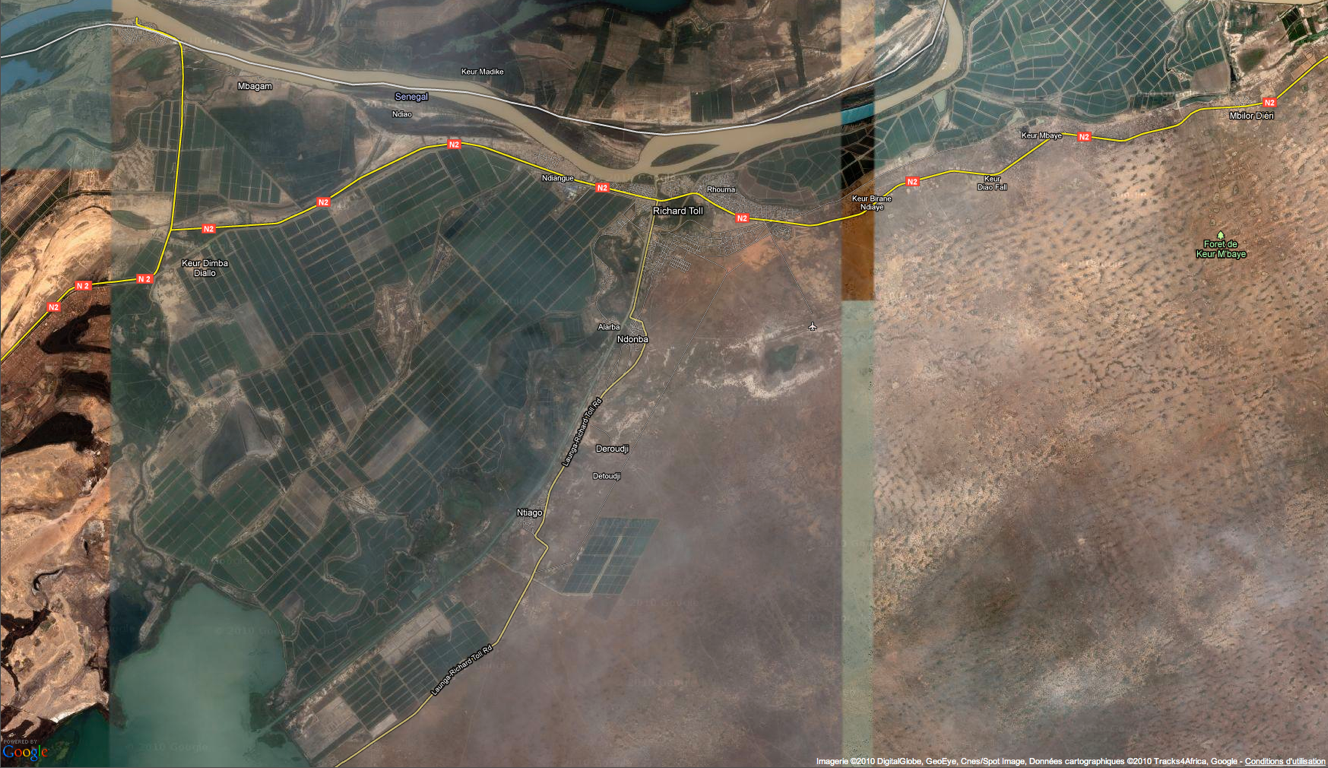 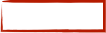 Usine sucrière
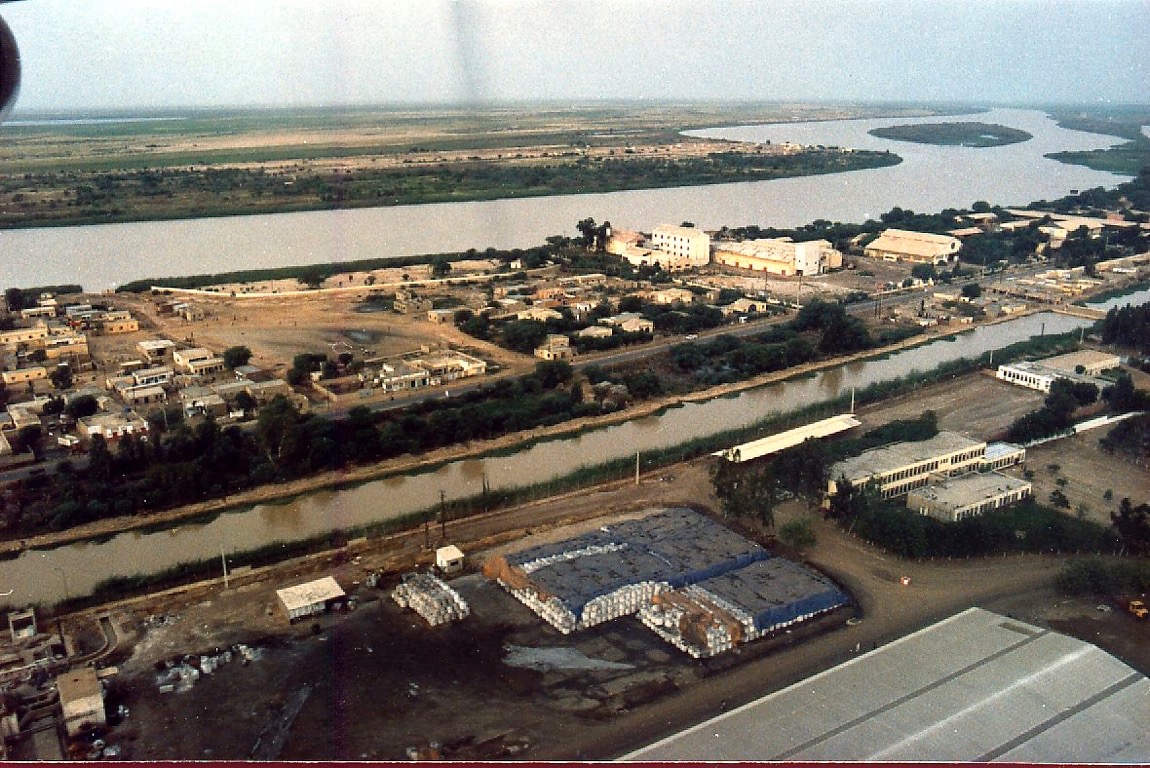 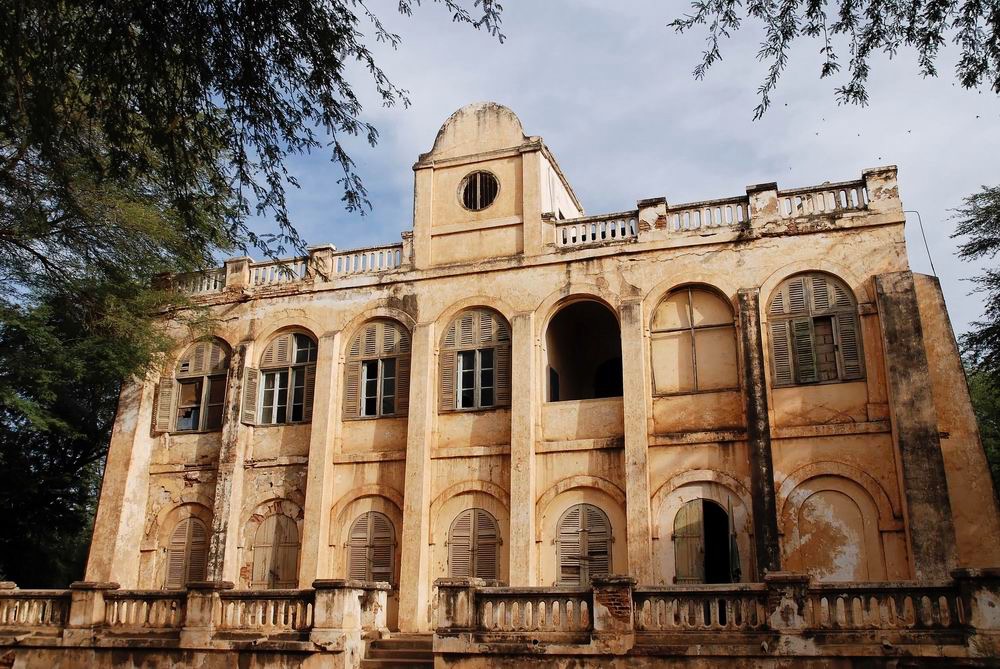 Espace agro-pastoral:
Cultures pluviales et élevage nomade
Canal Taouey
Périmètres irrigués
Lac de Guiers
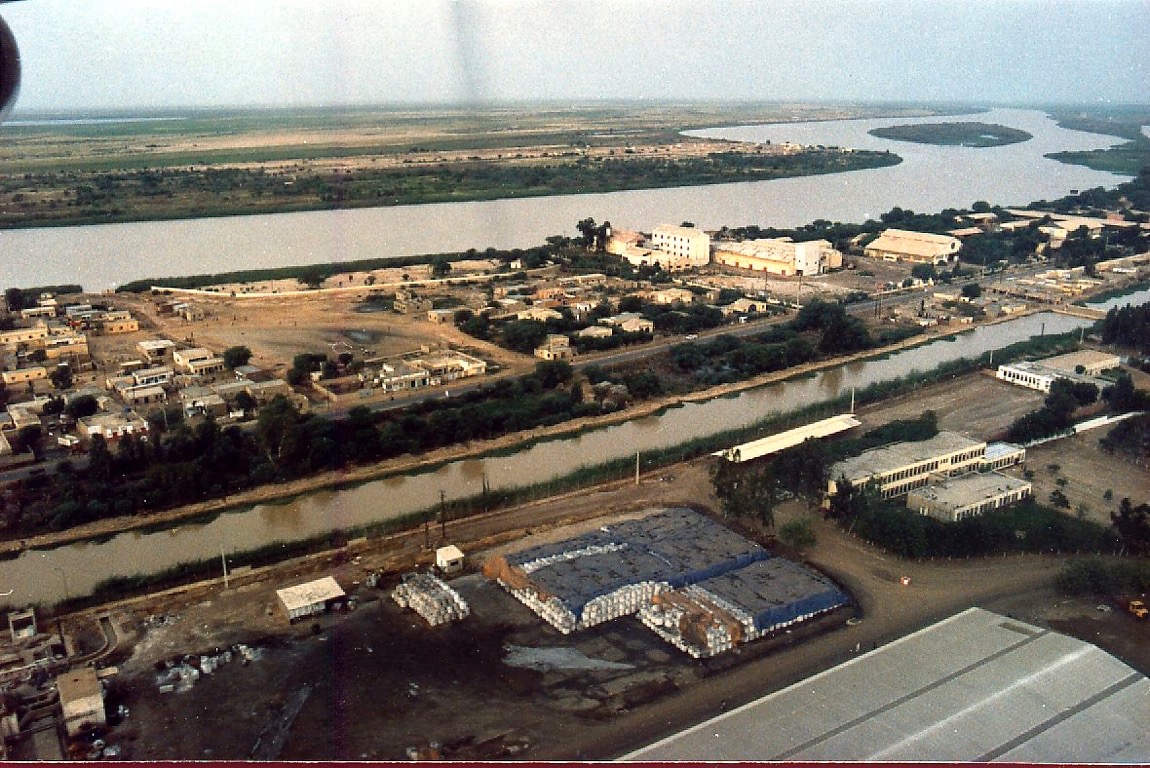 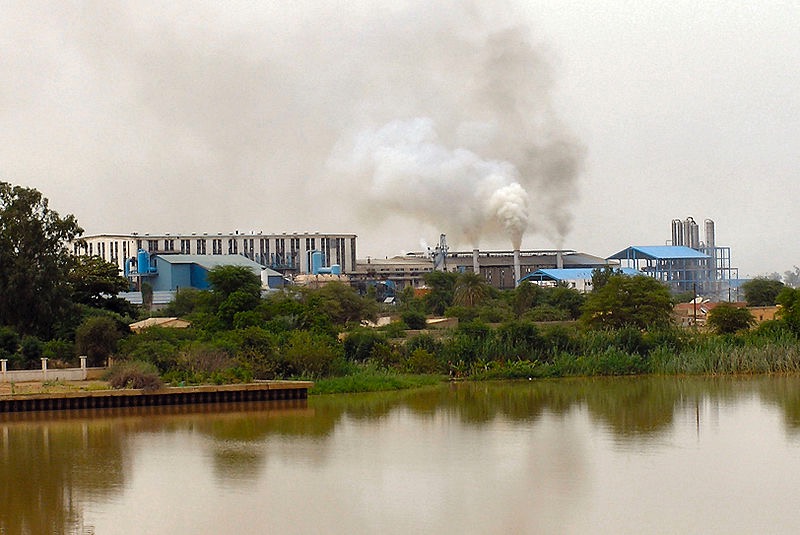 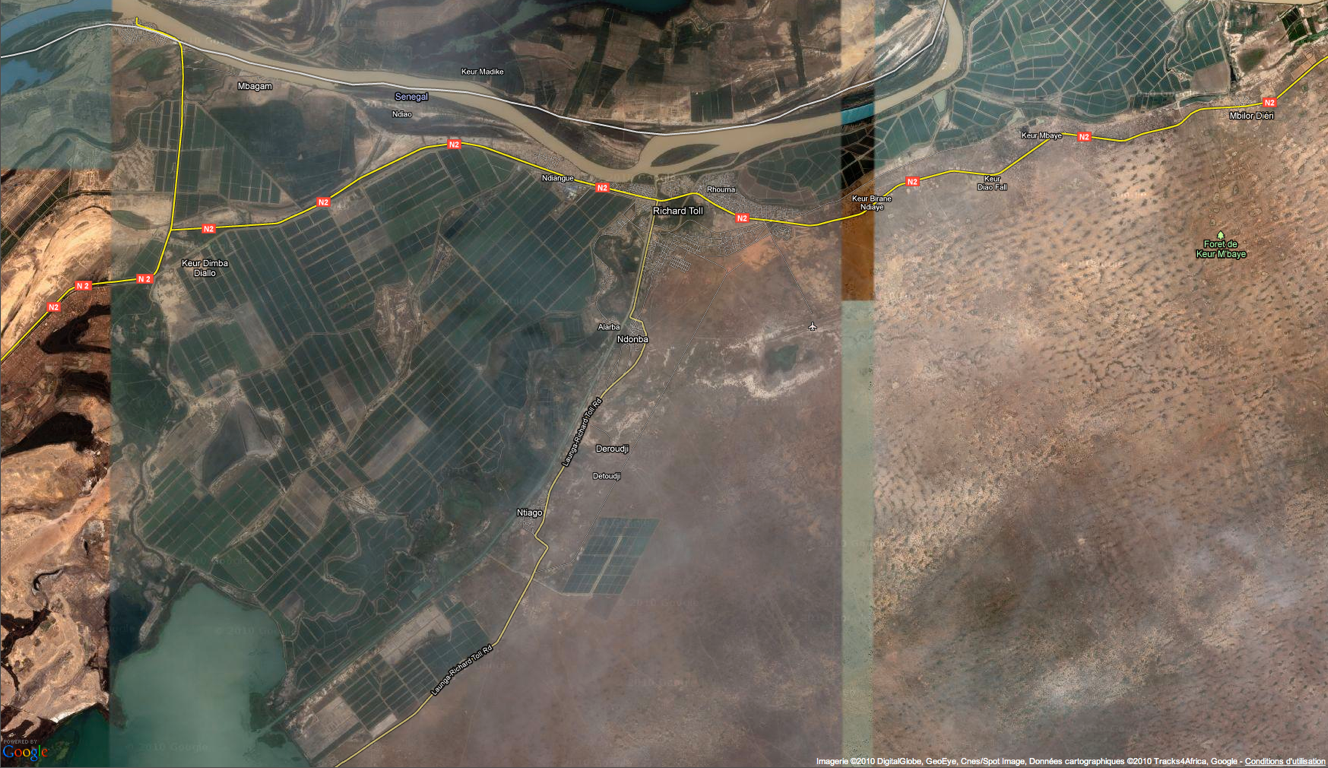 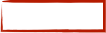 Usine sucrière
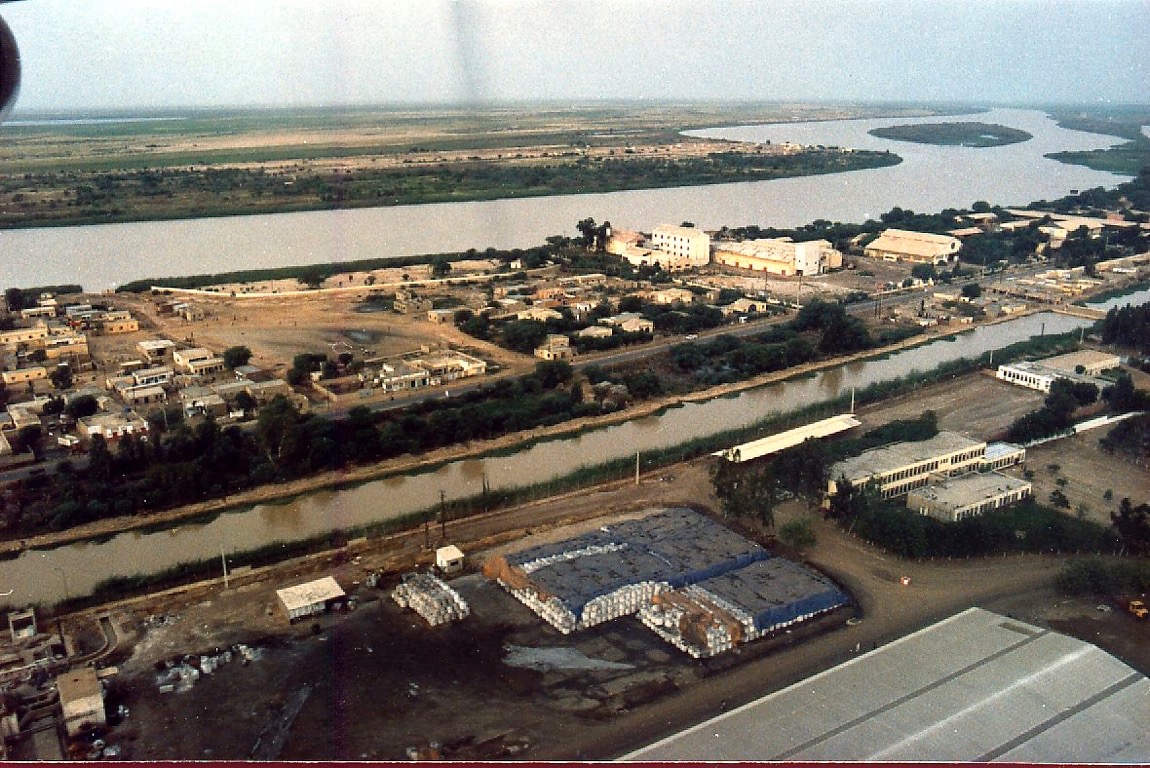 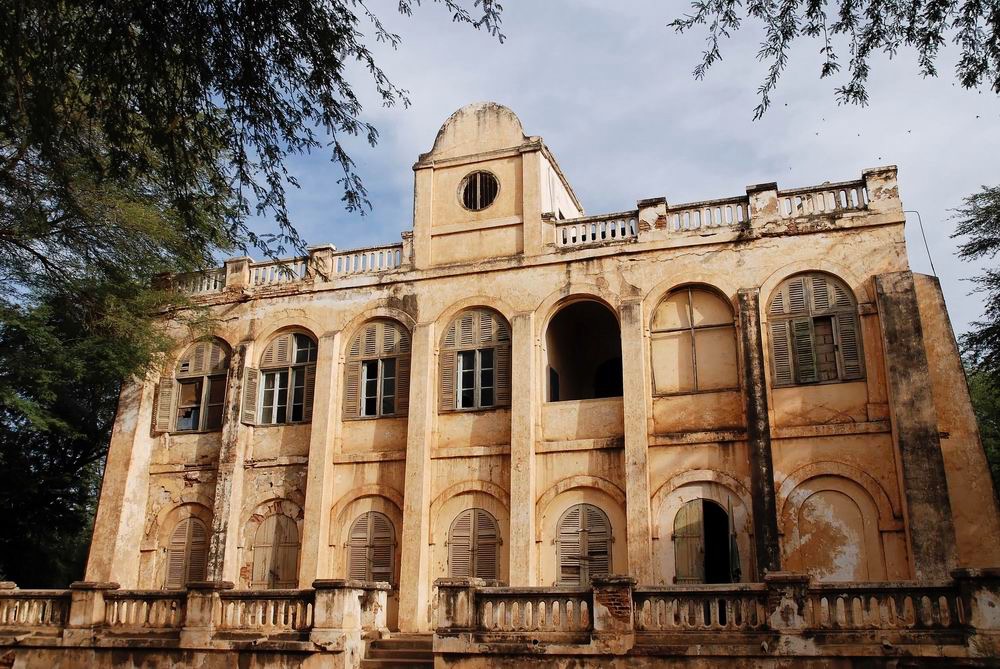 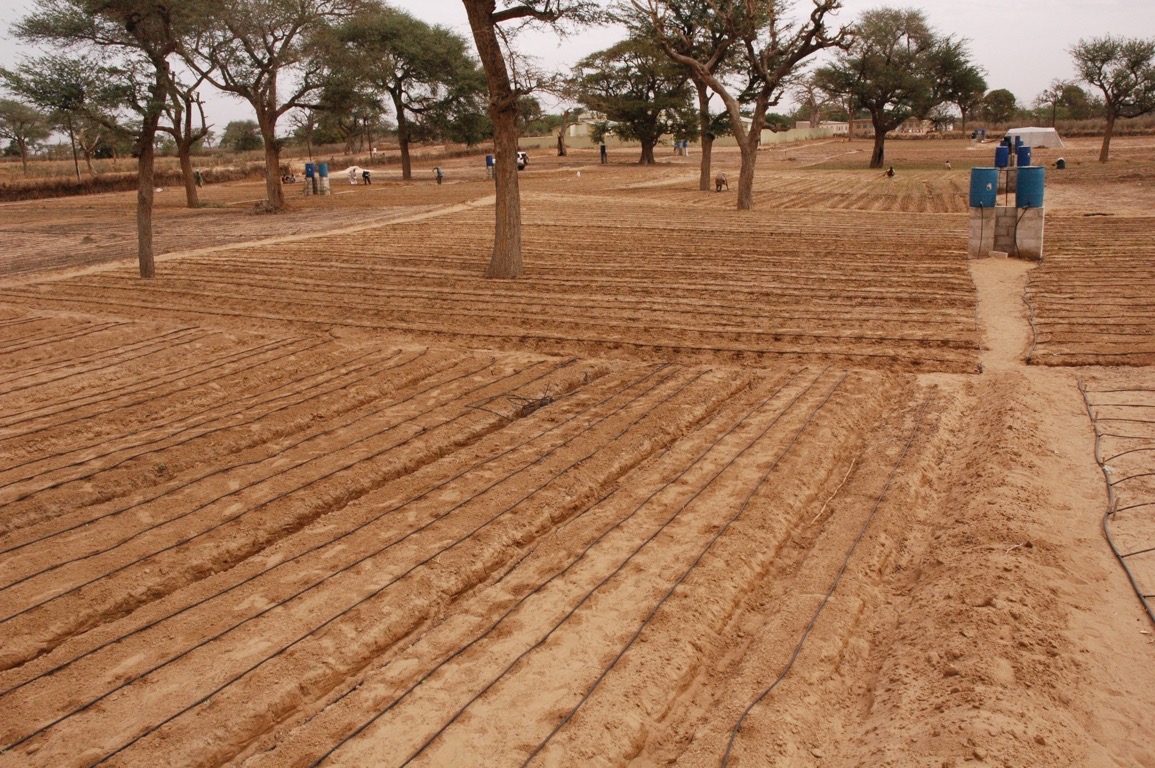 Espace agro-pastoral:
Cultures pluviales et élevage nomade
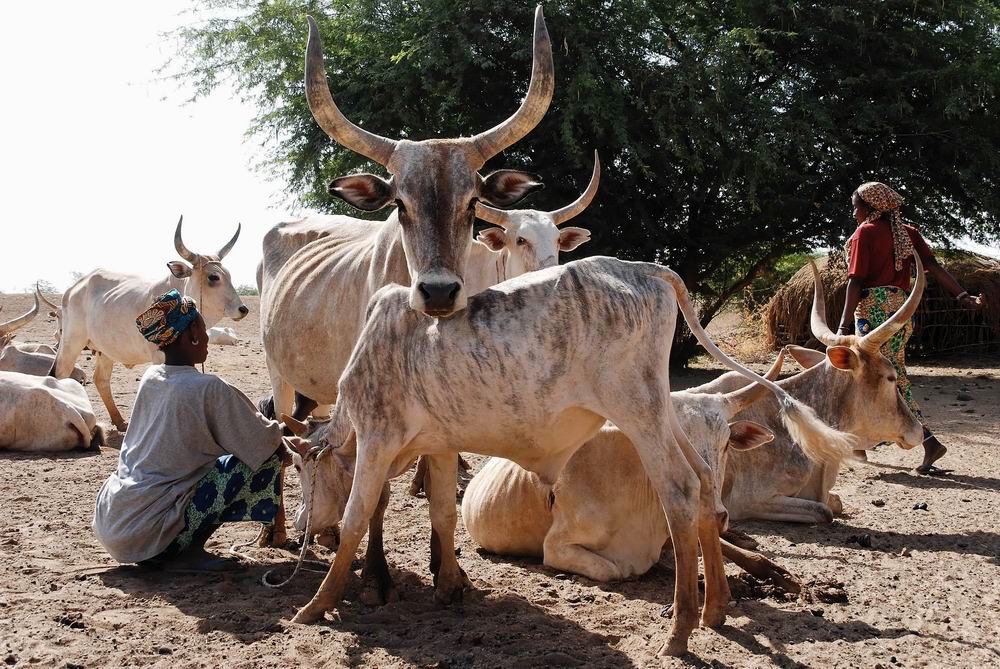 Canal Taouey
Périmètres irrigués
Lac de Guiers
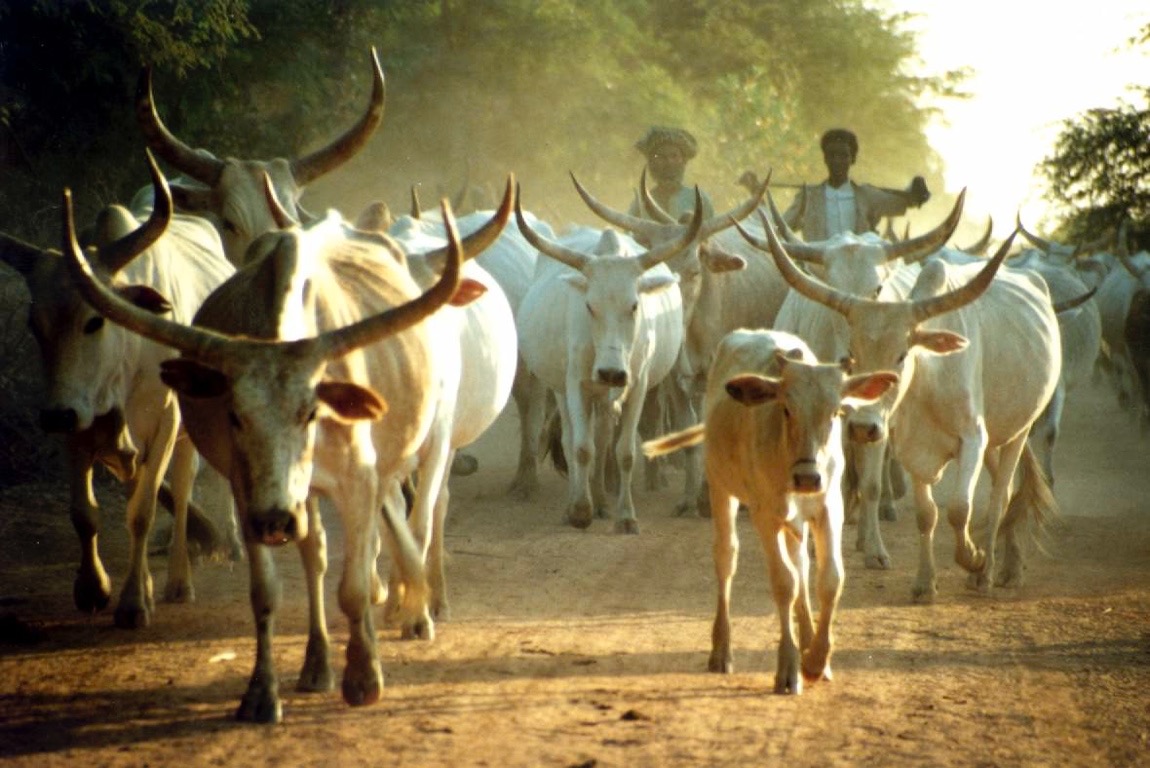 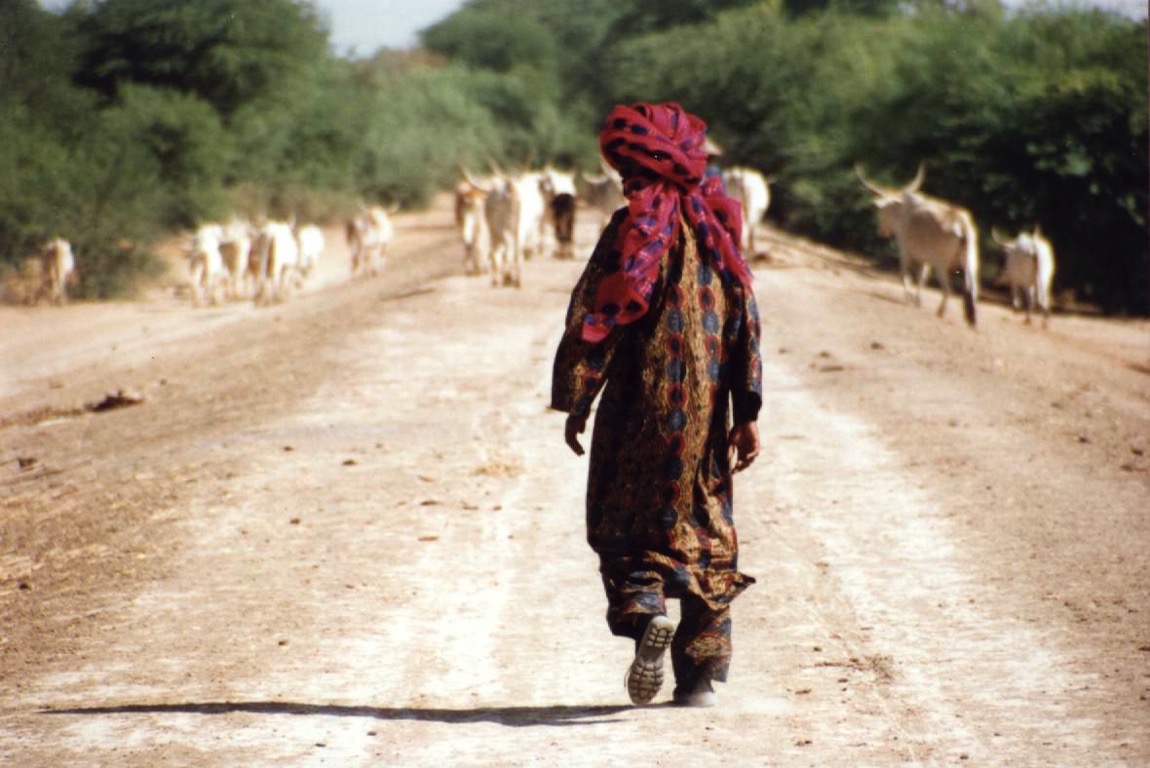 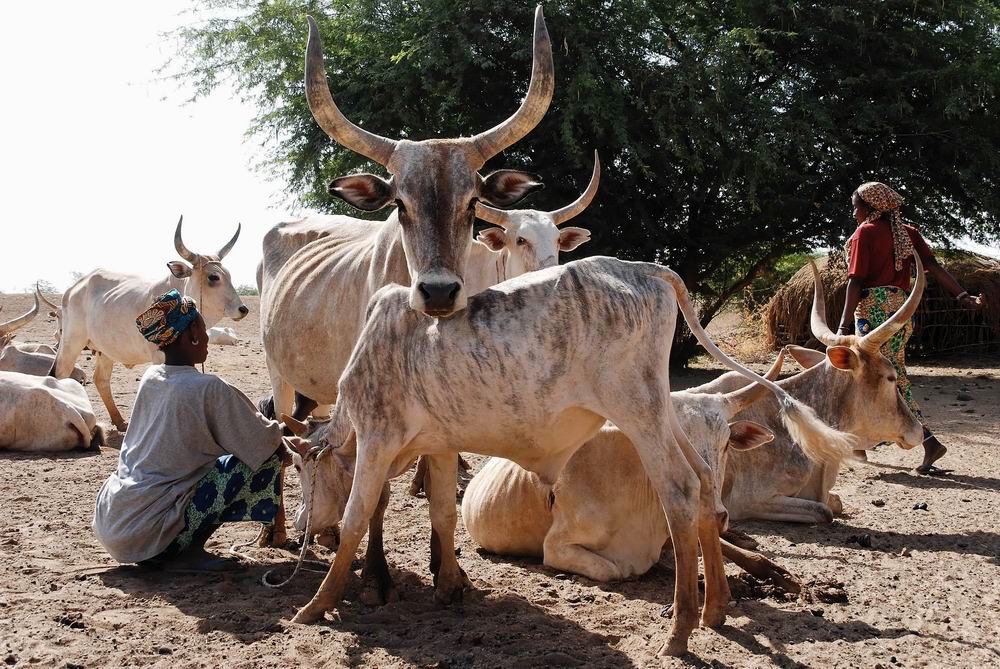 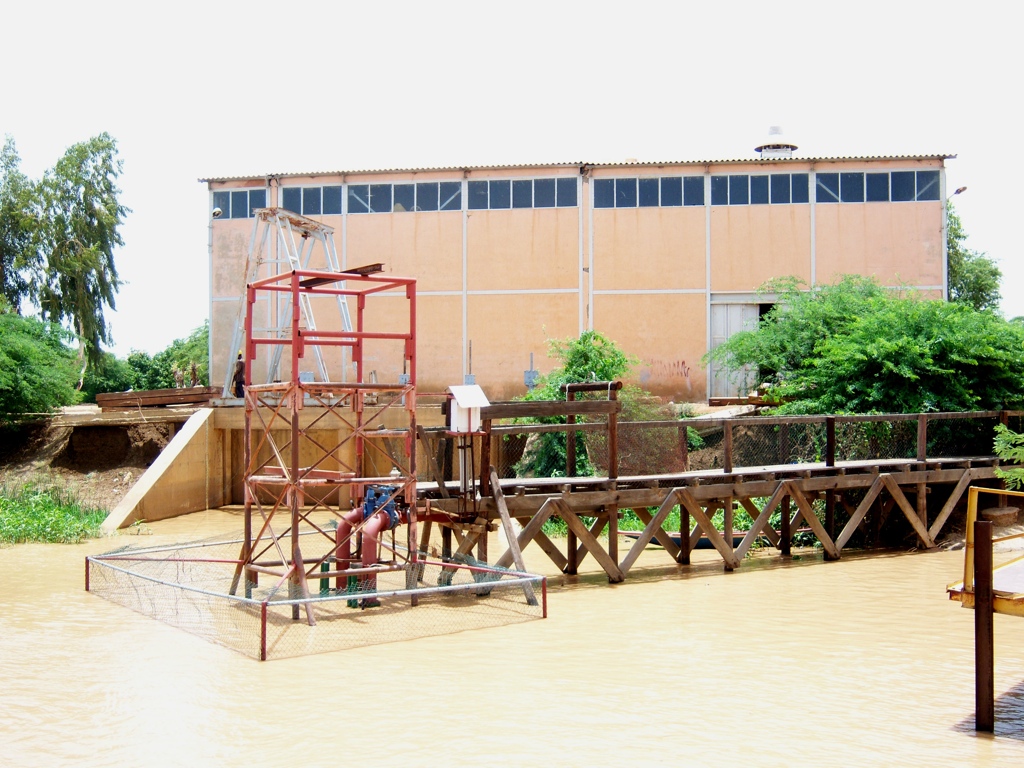 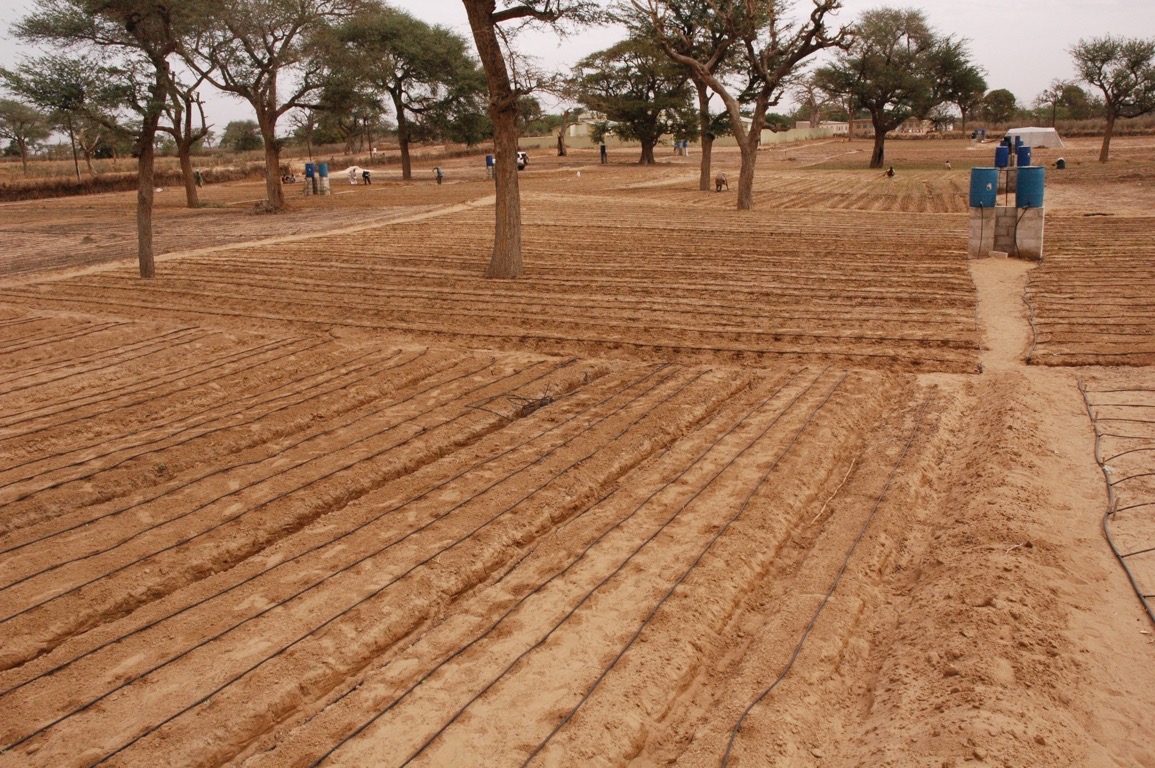 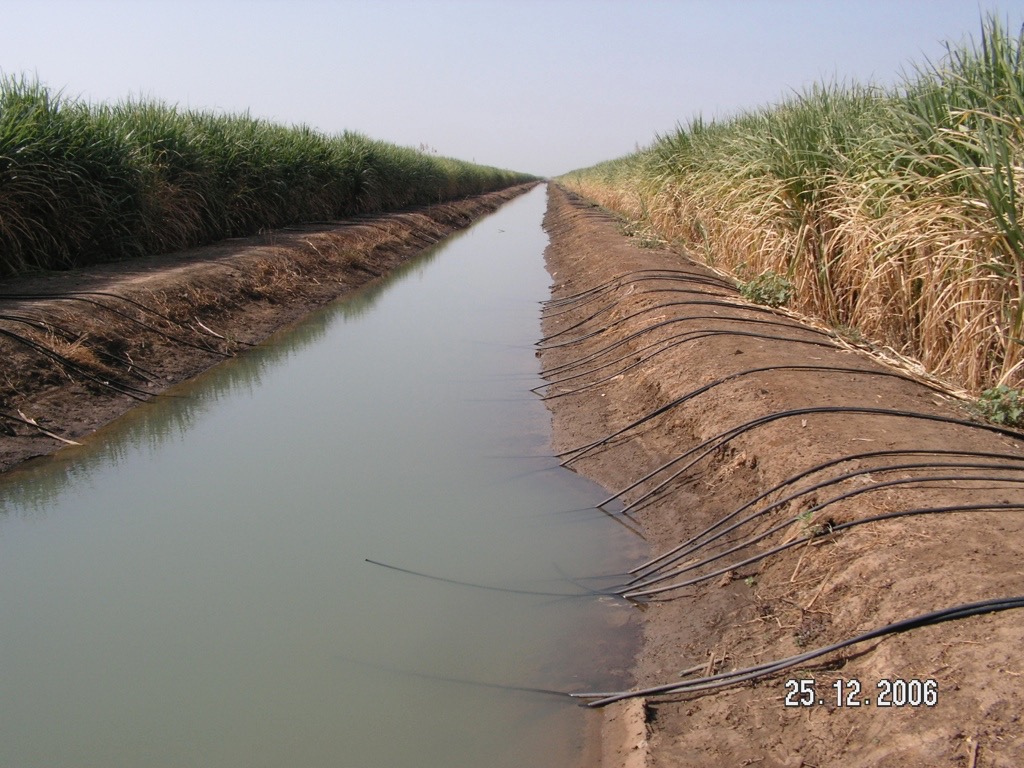 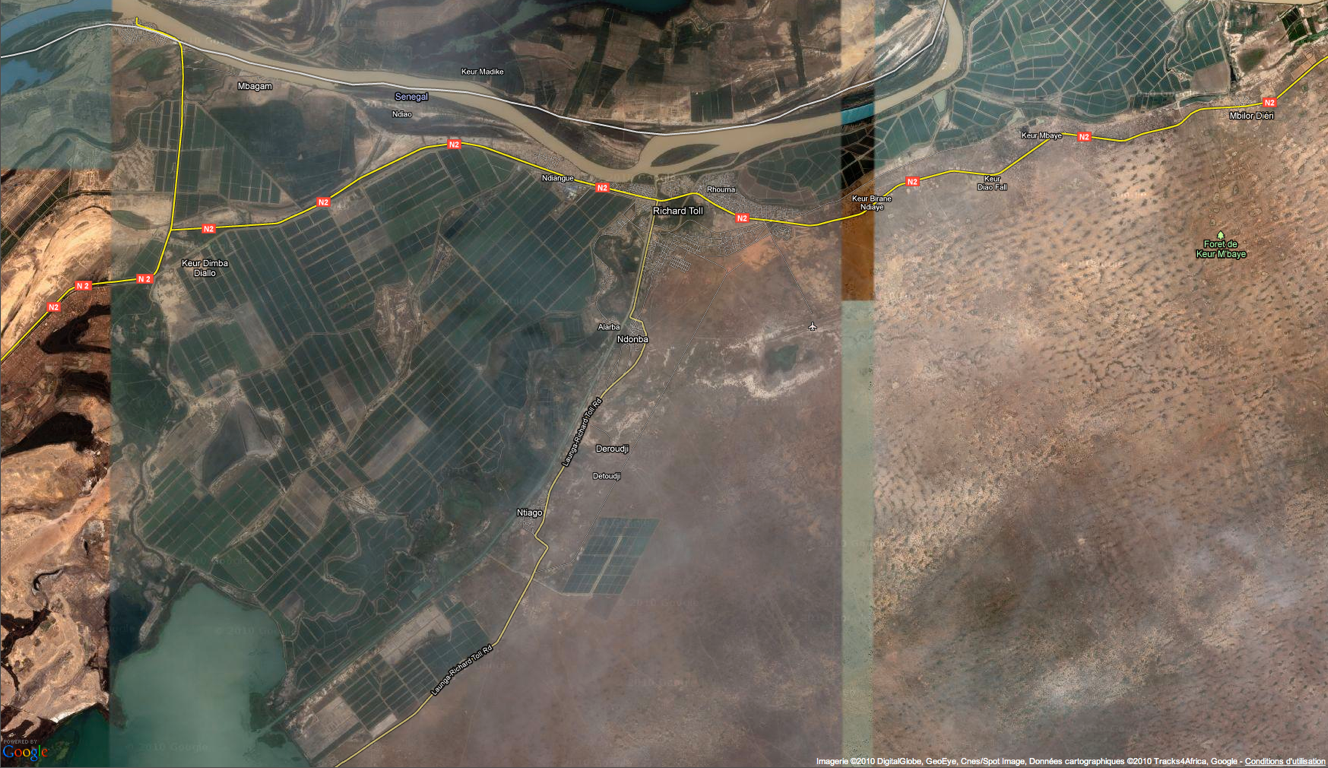 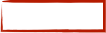 Usine sucrière
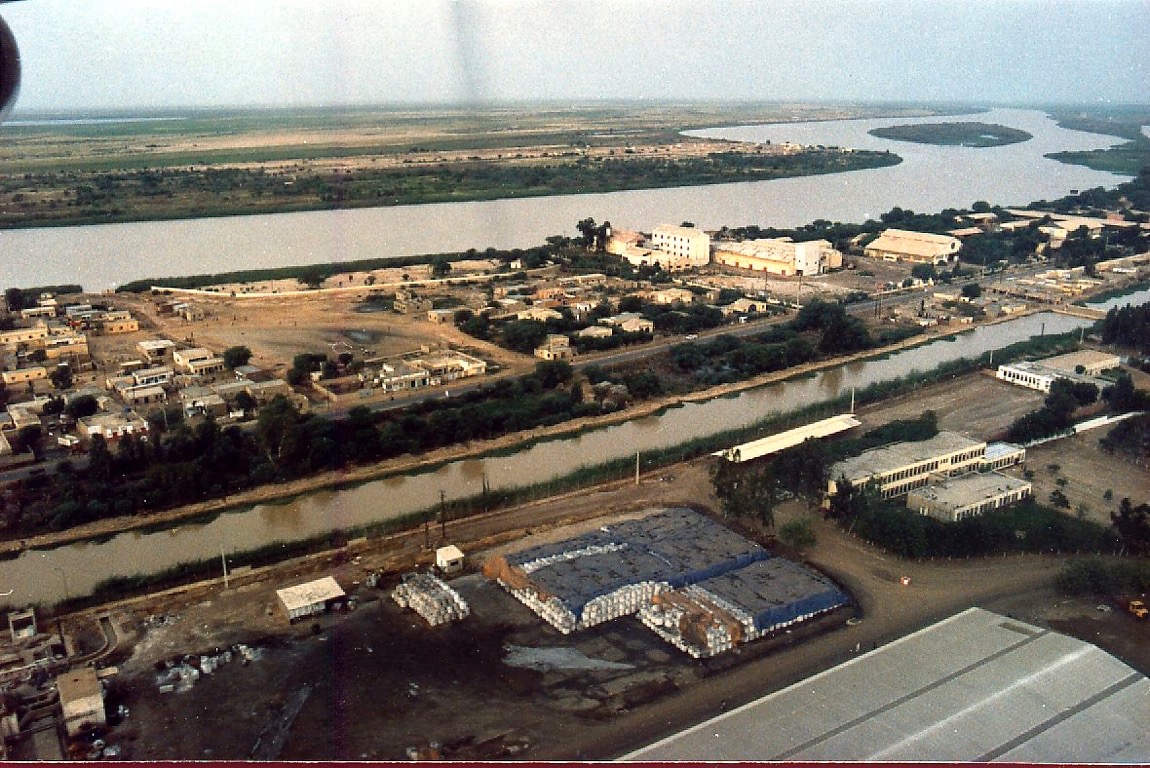 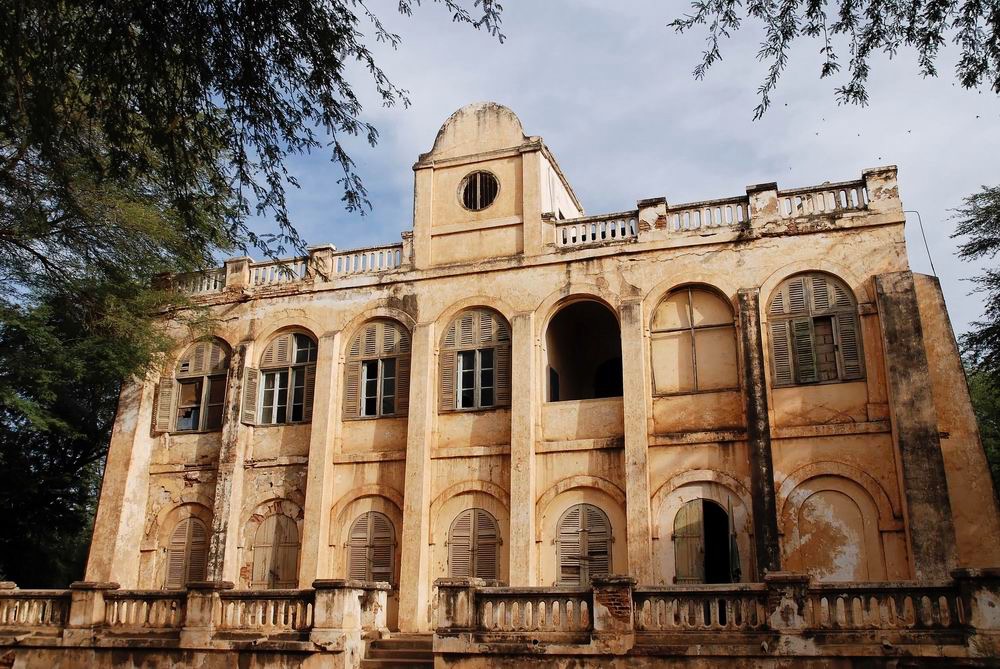 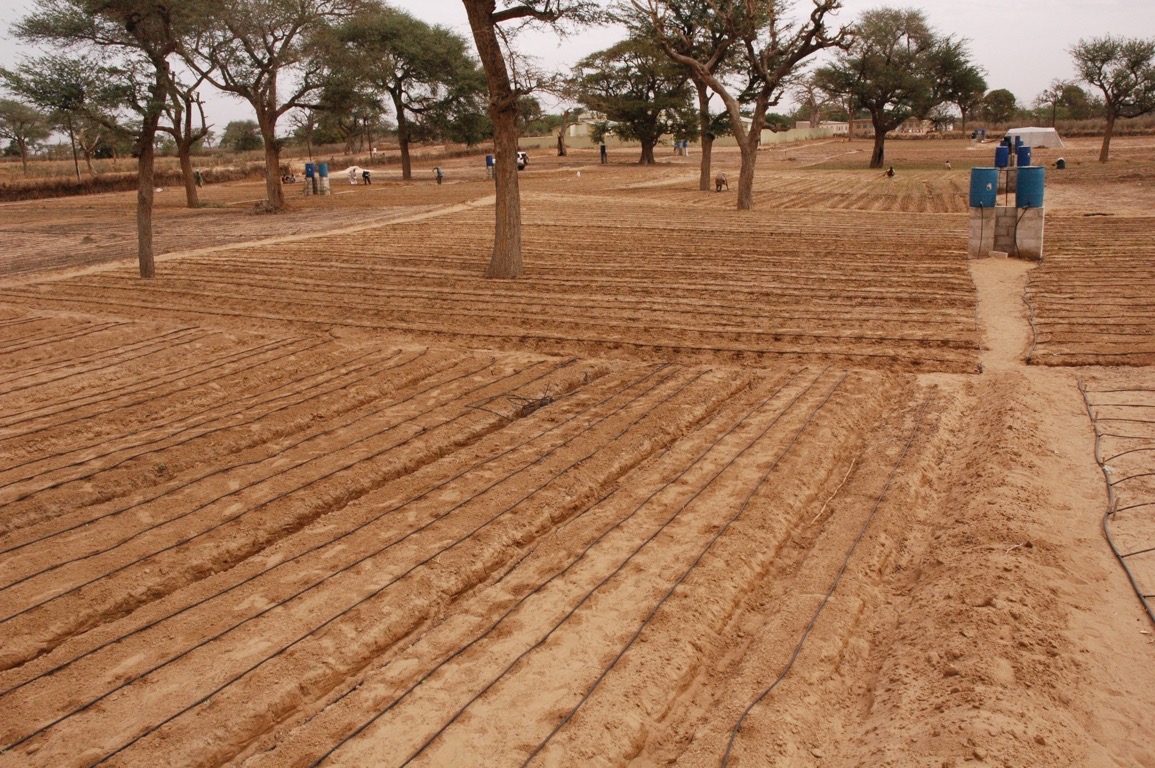 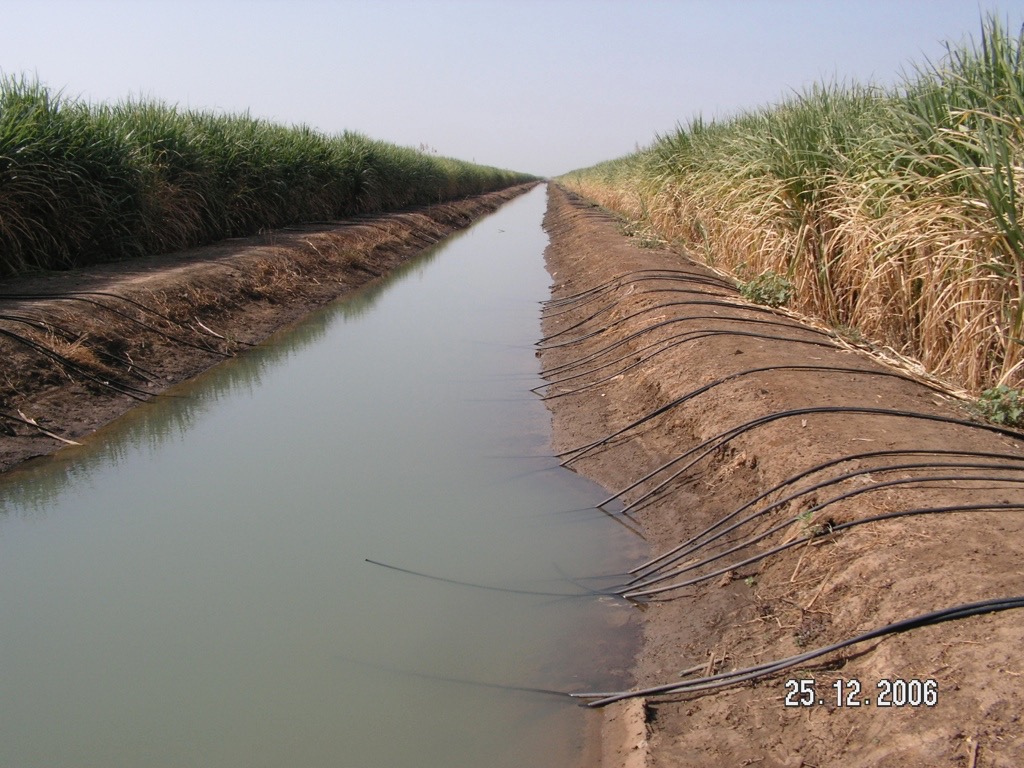 Espace agro-pastoral:
Cultures pluviales et élevage nomade
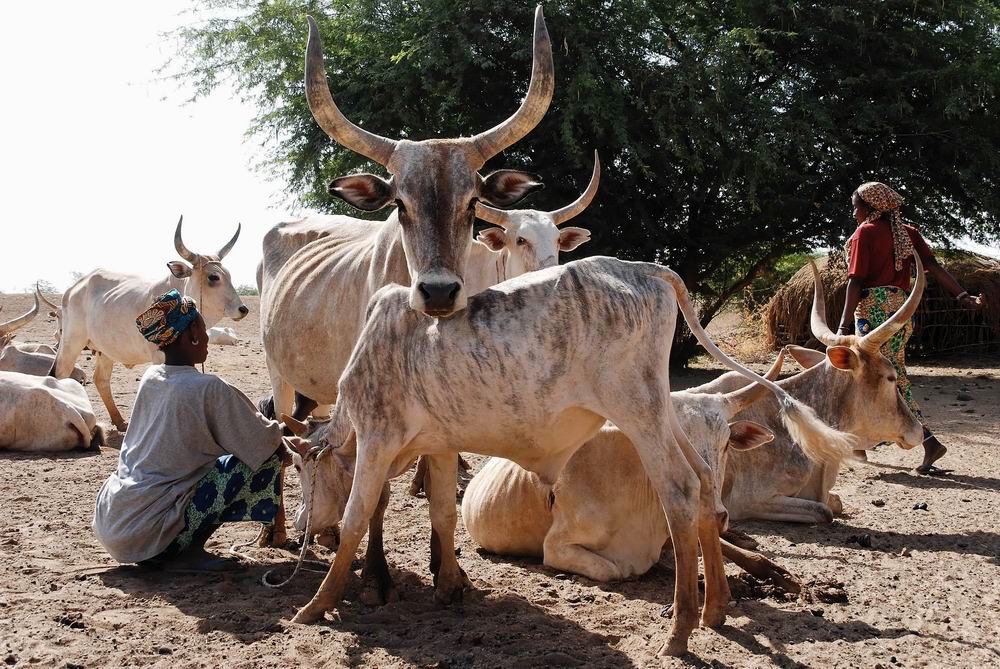 Canal Taouey
Périmètres irrigués
Lac de Guiers
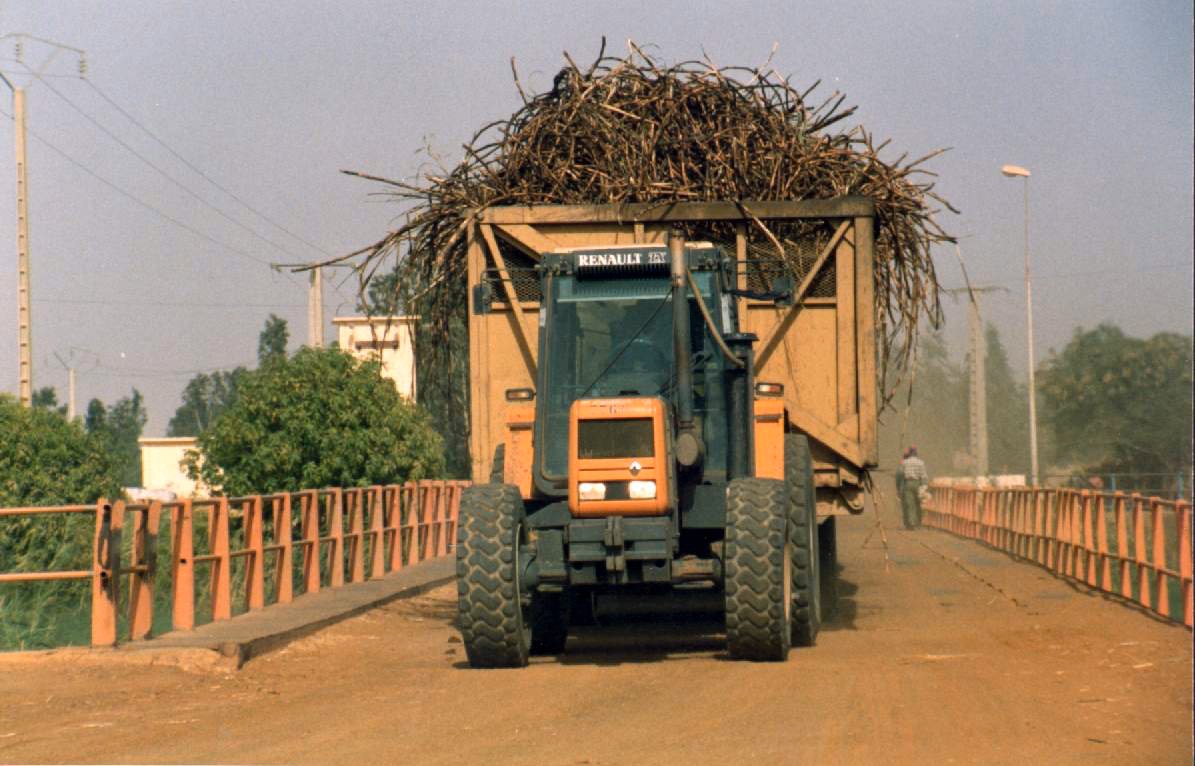 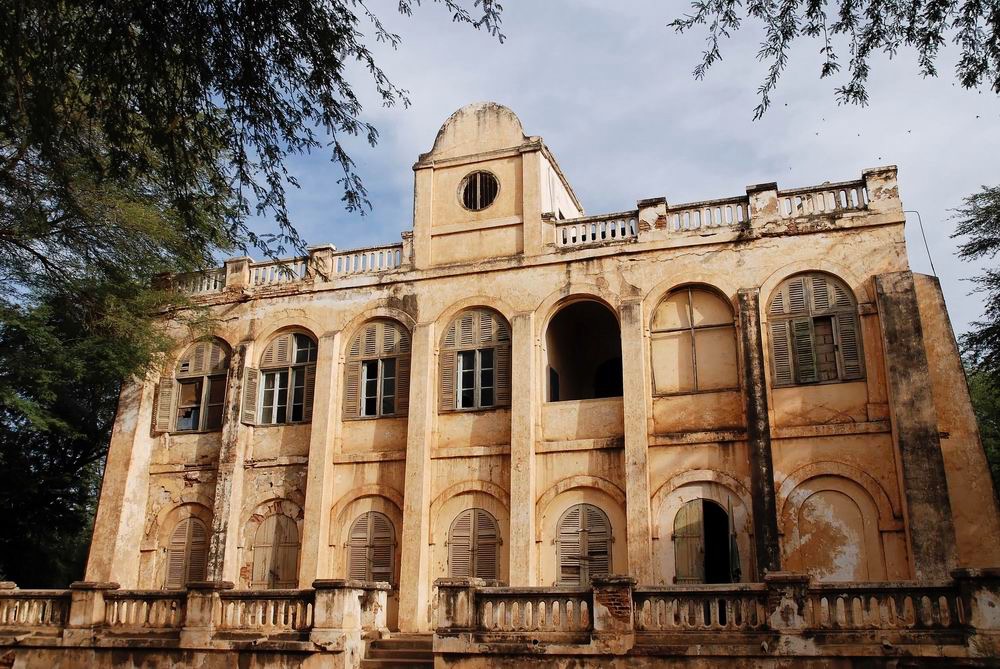 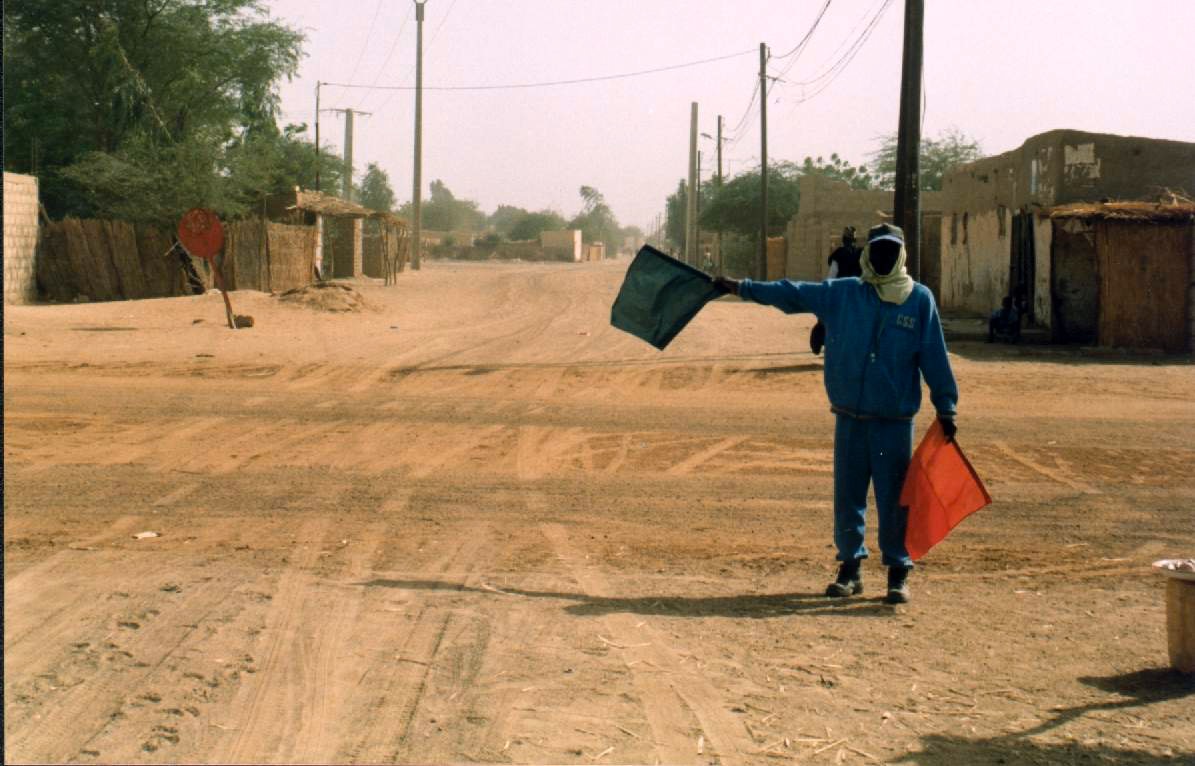 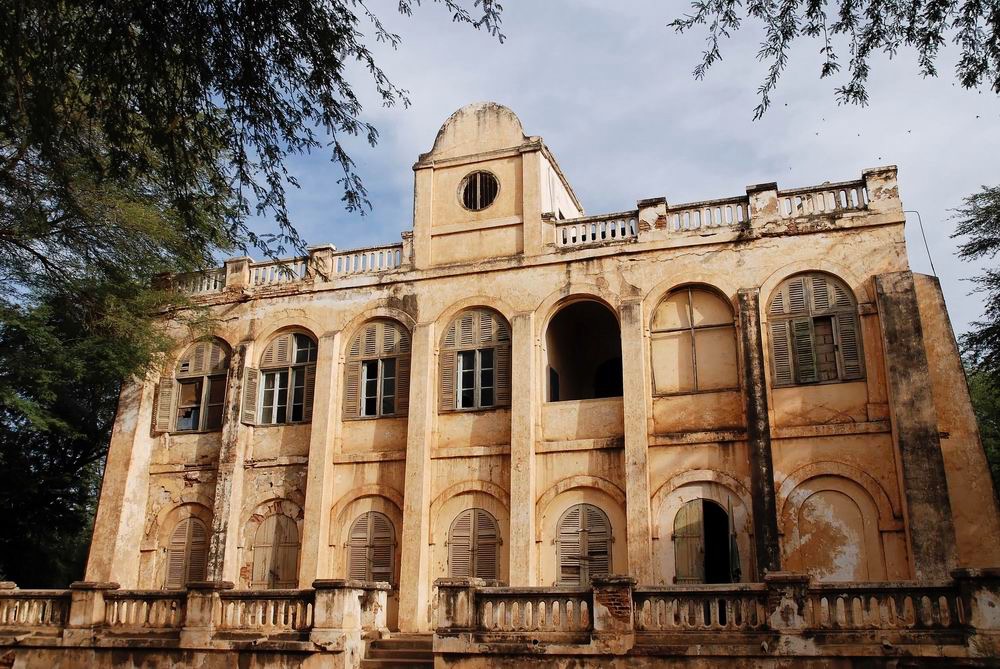 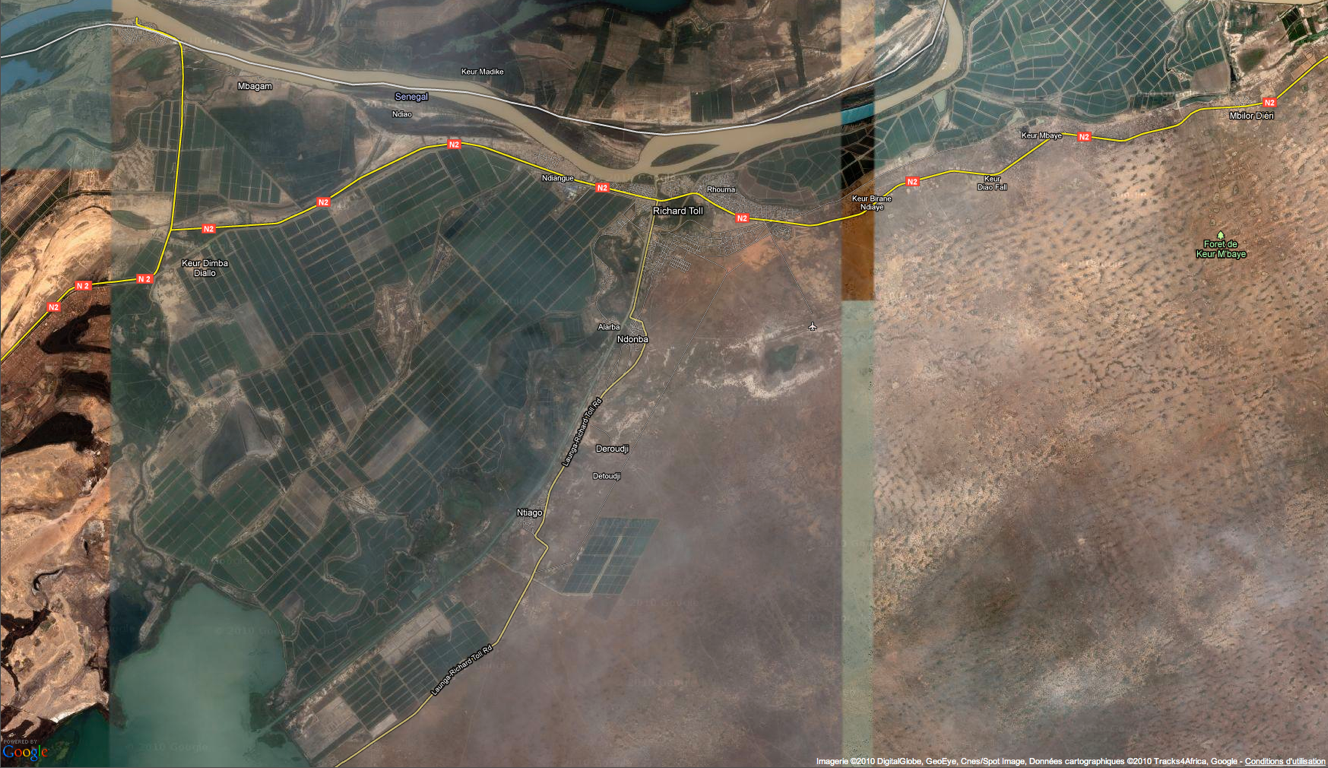 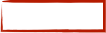 Usine sucrière
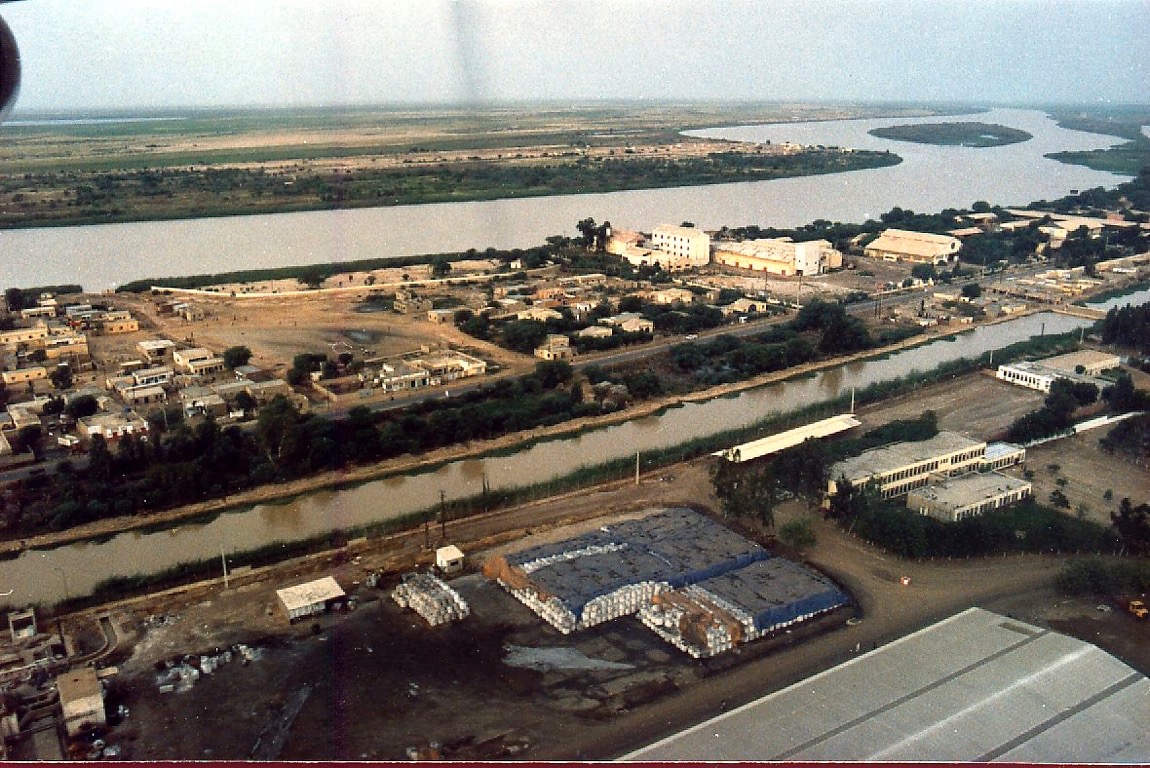 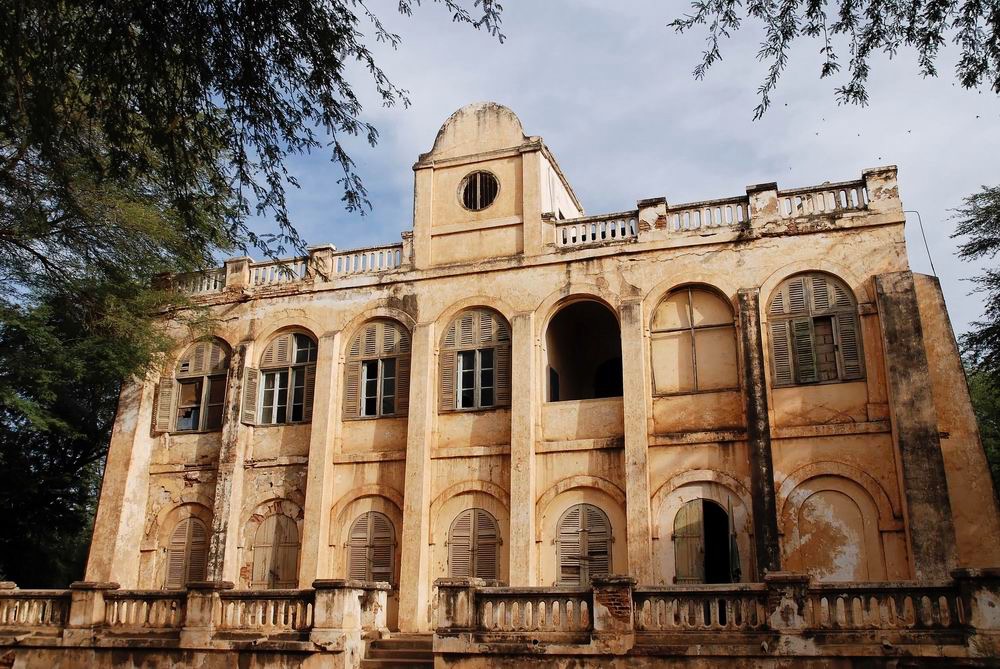 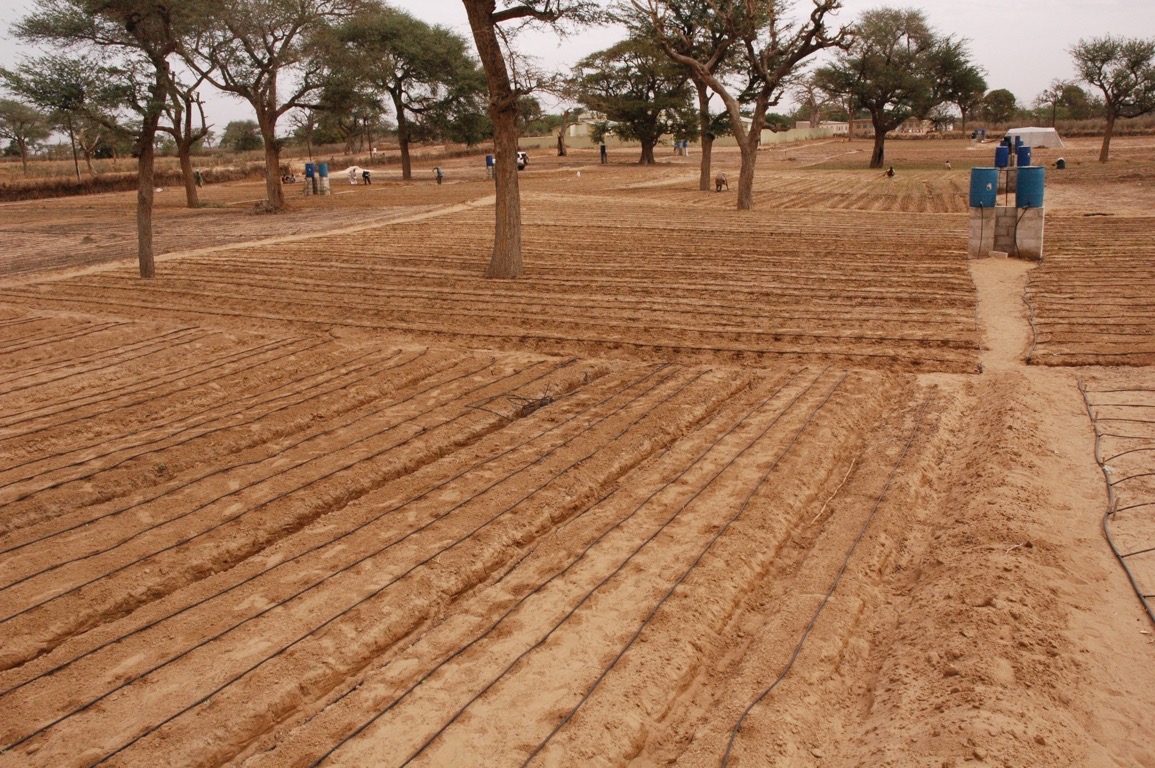 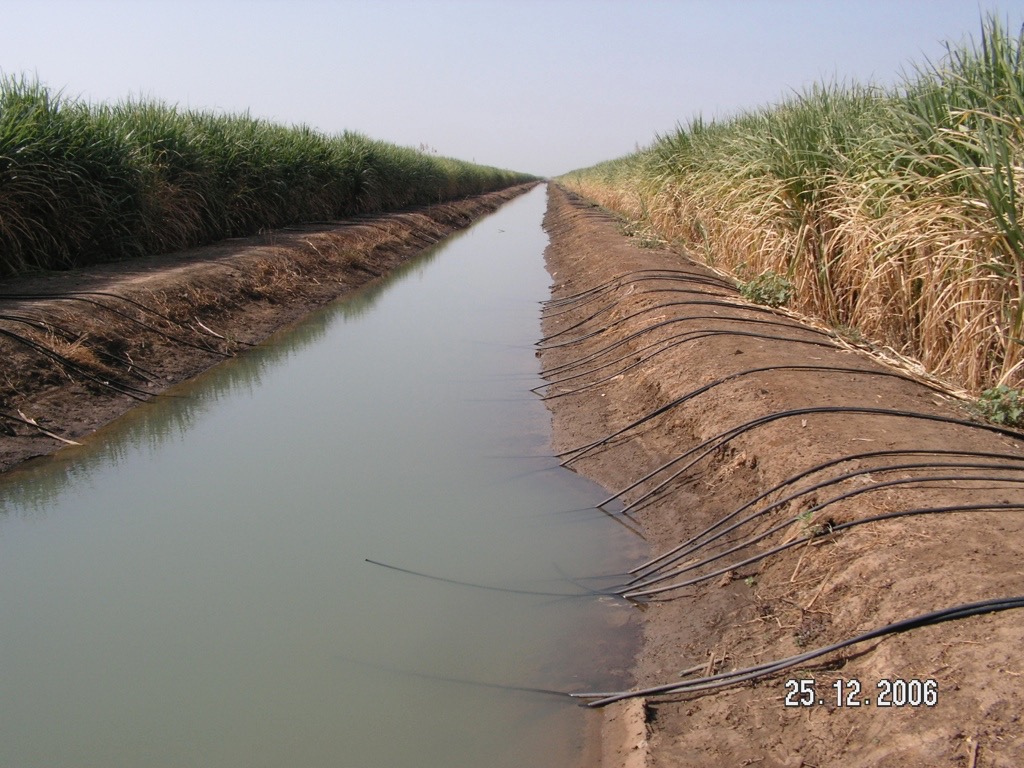 Espace agro-pastoral:
Cultures pluviales et élevage nomade
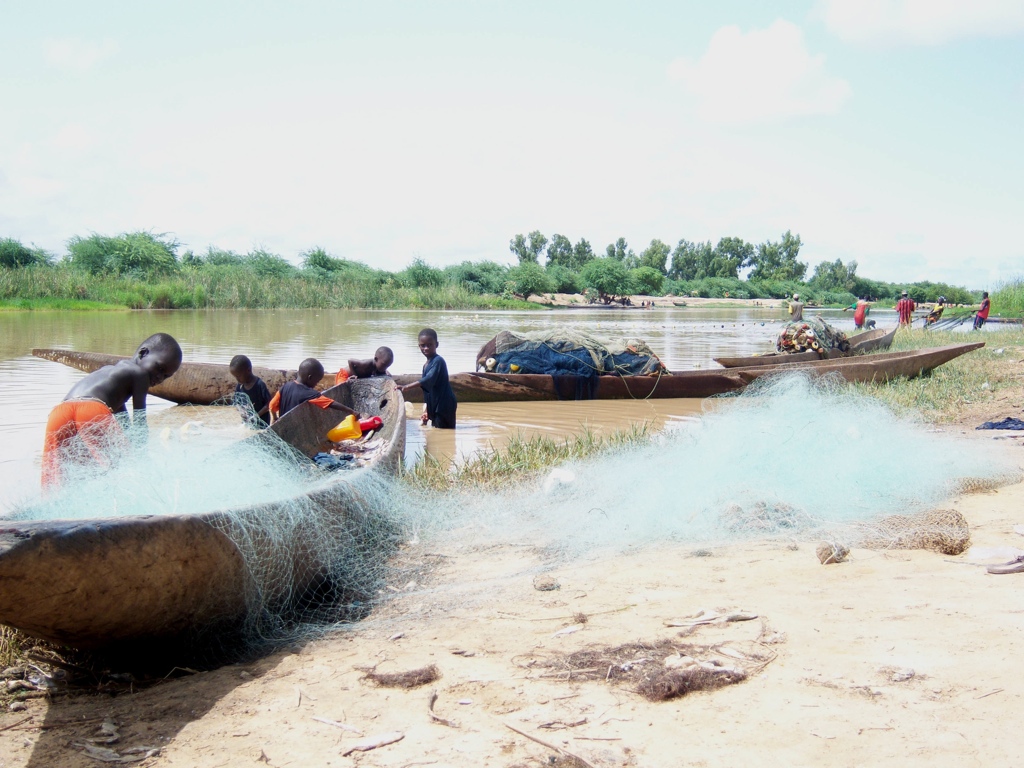 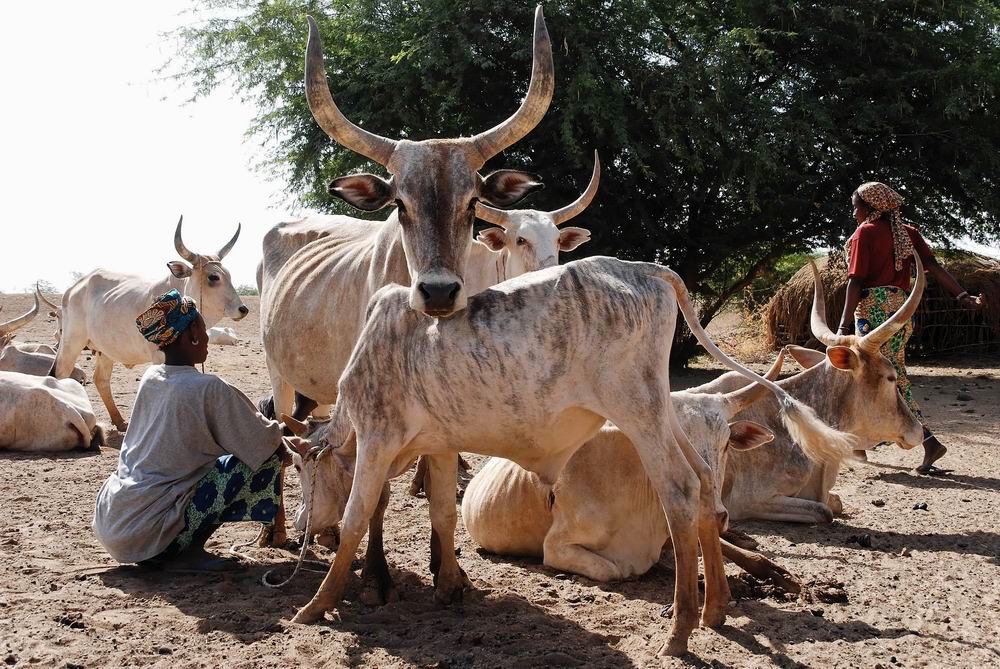 Canal Taouey
Périmètres irrigués
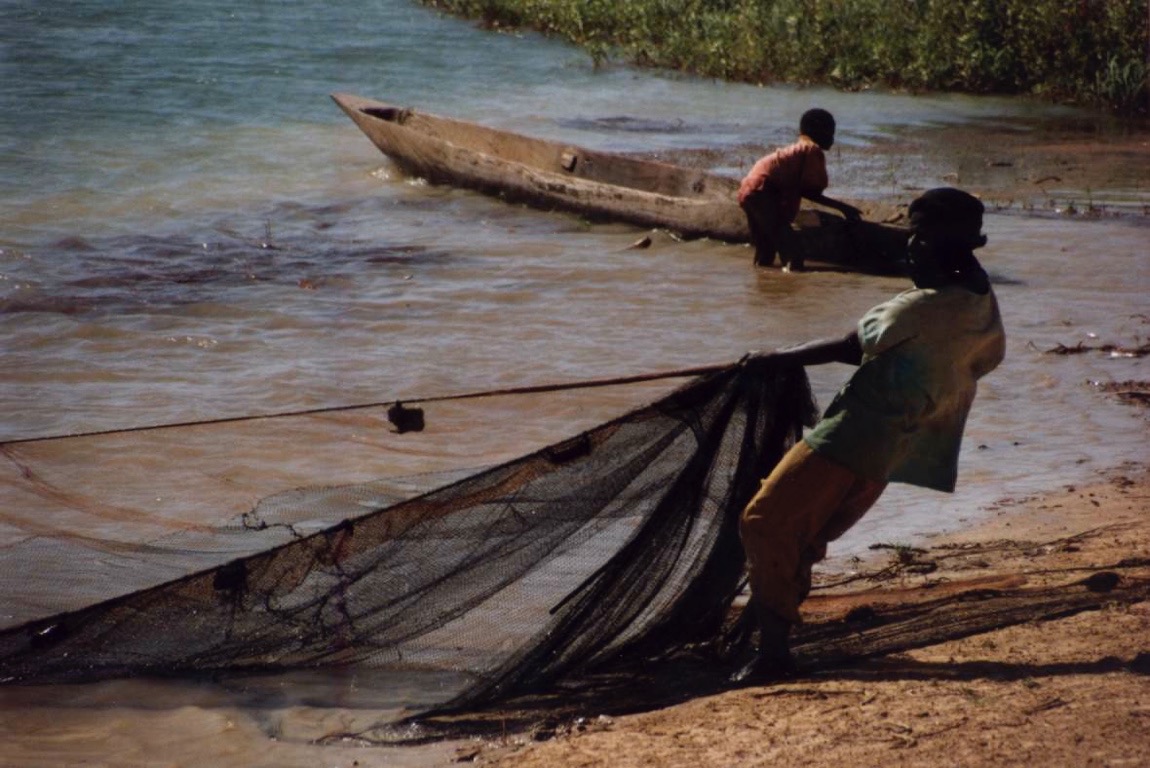 Lac de Guiers
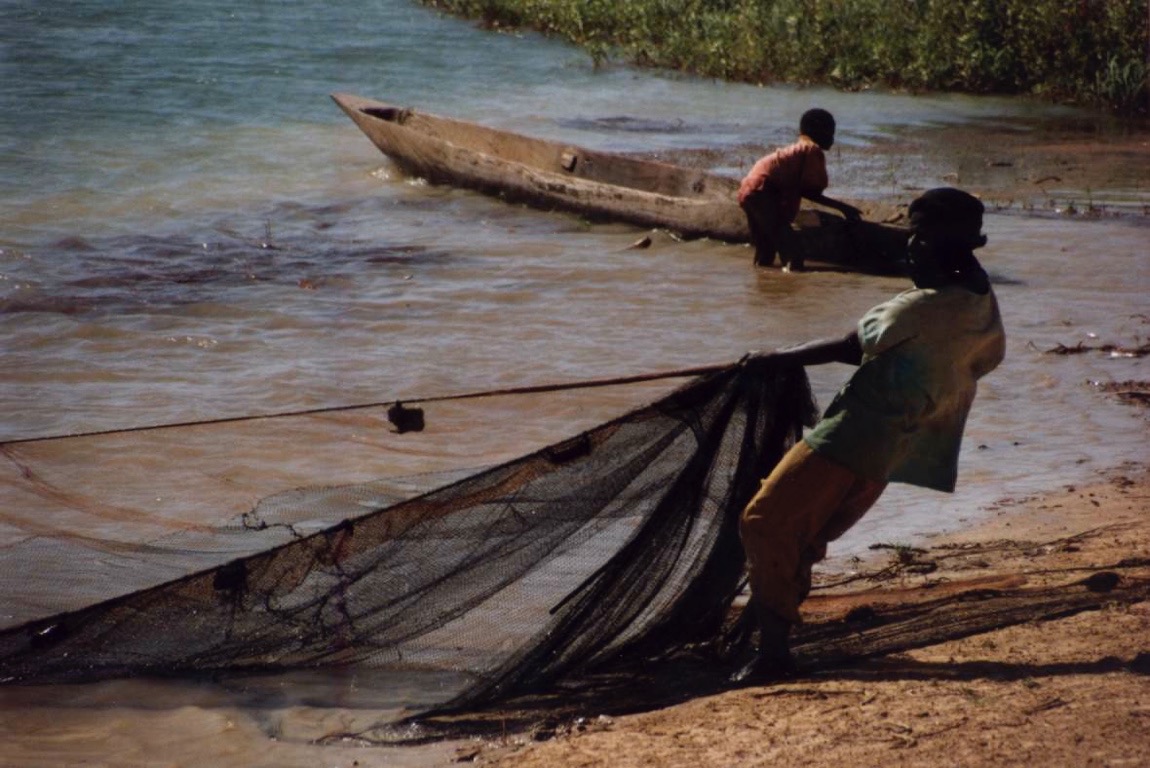 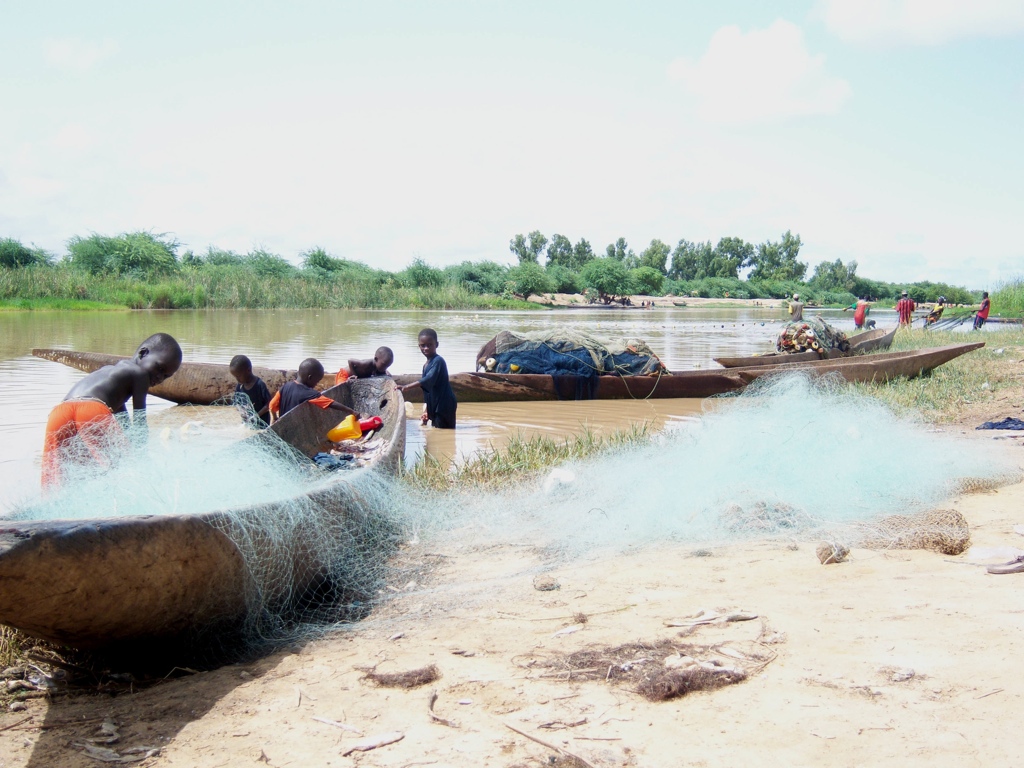 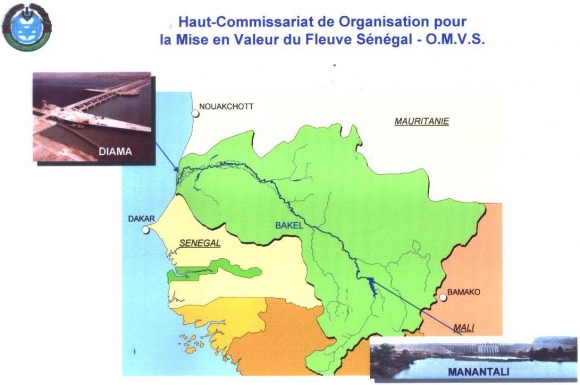 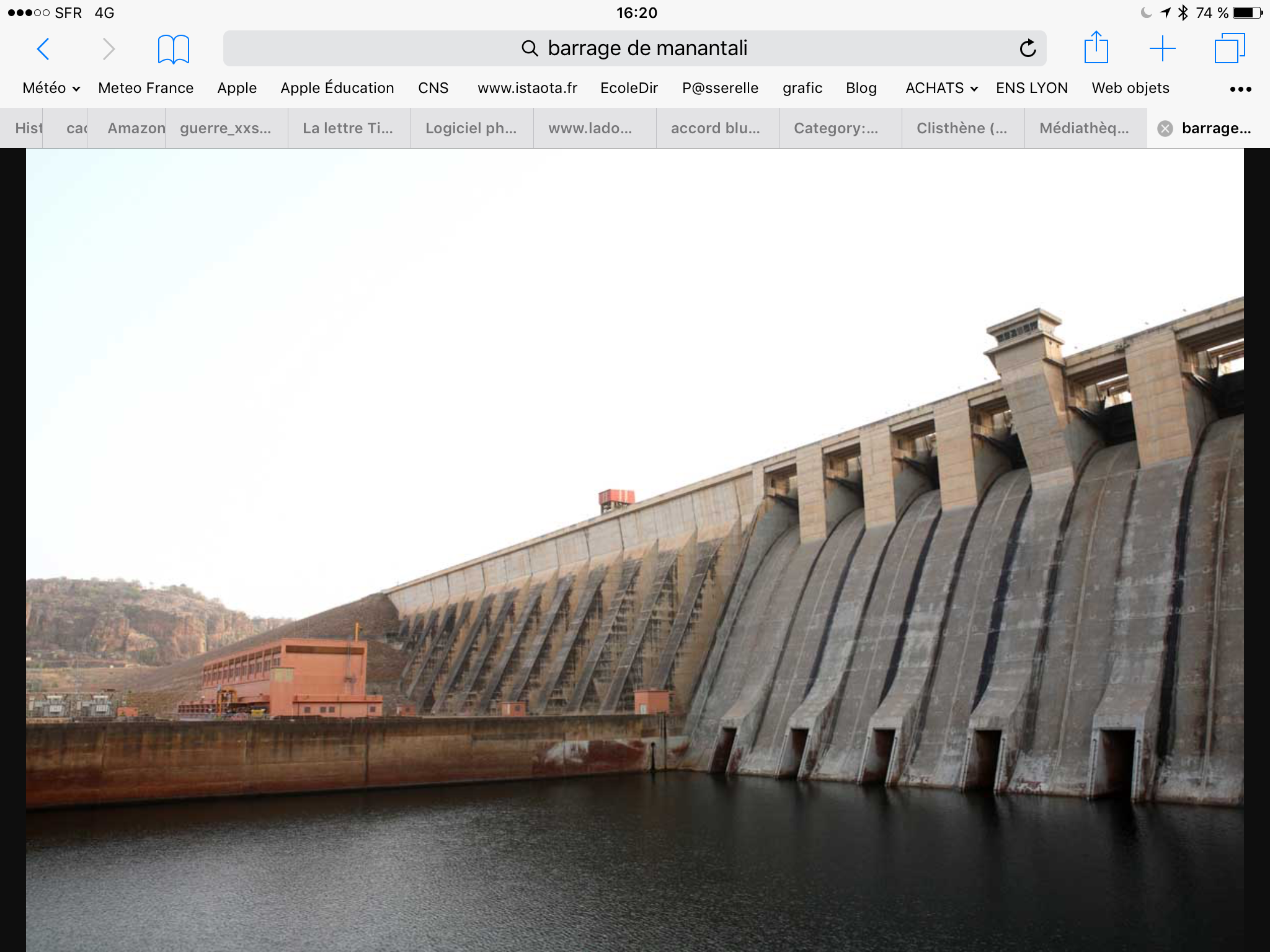 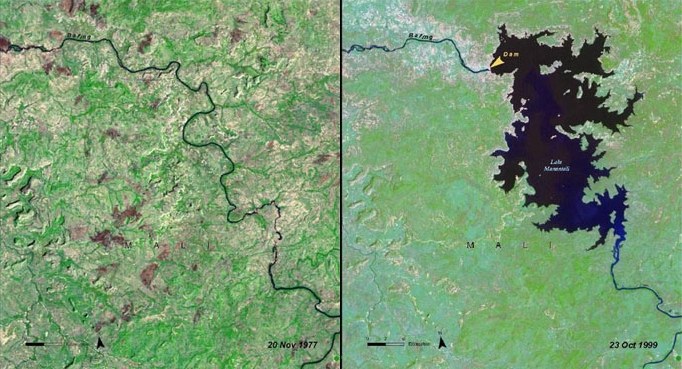 L’eau fournit aussi de l’énergie
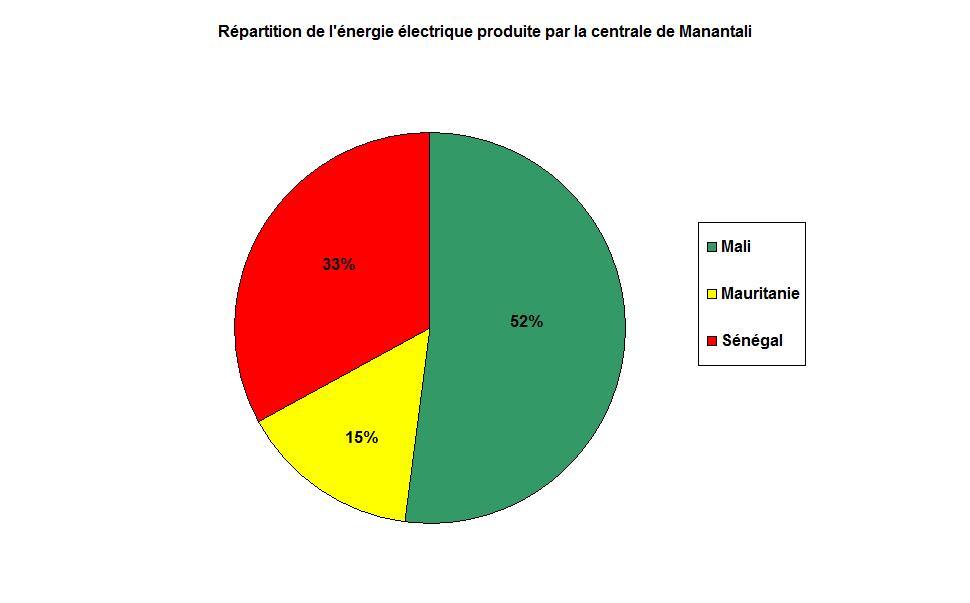 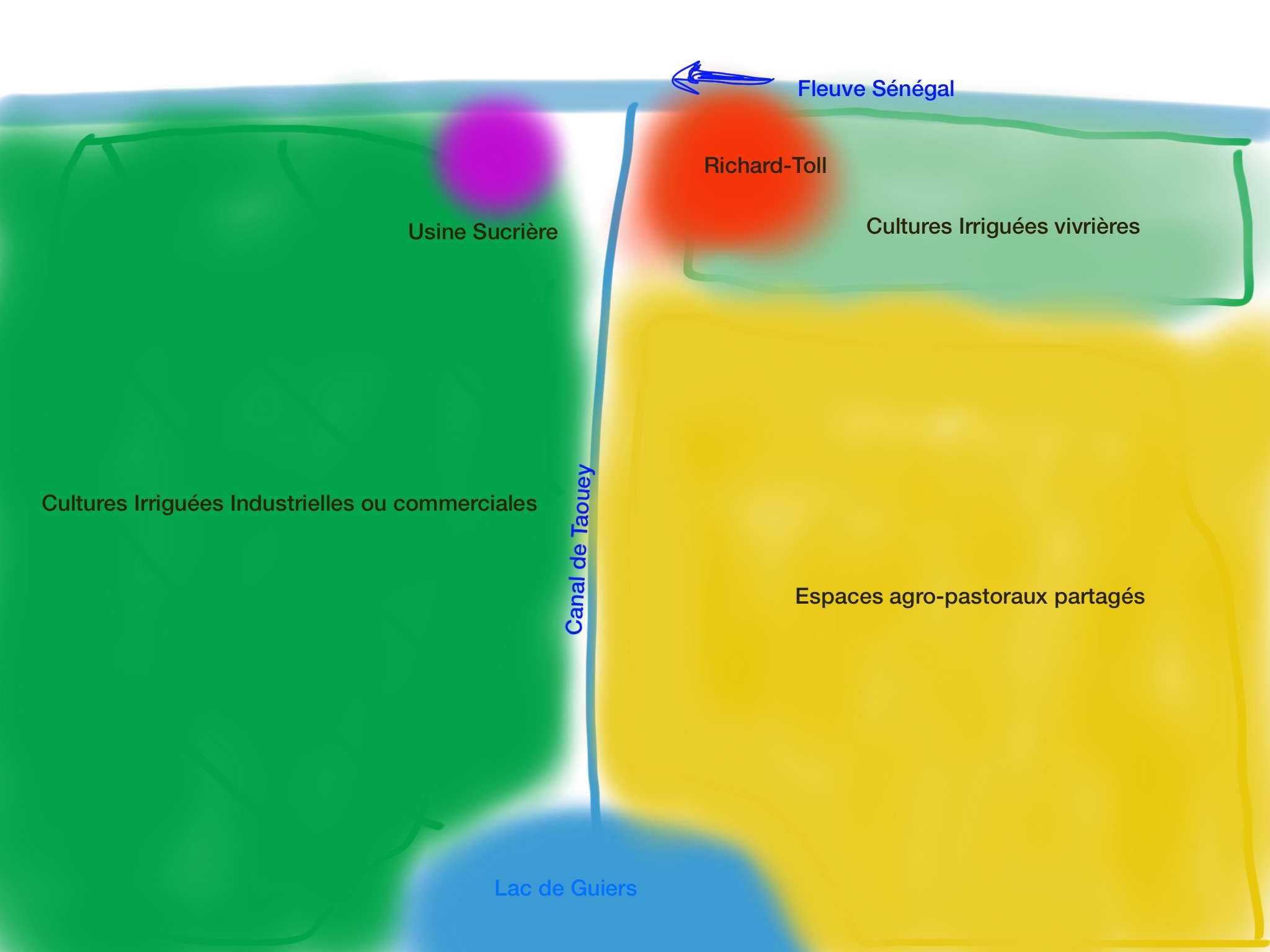